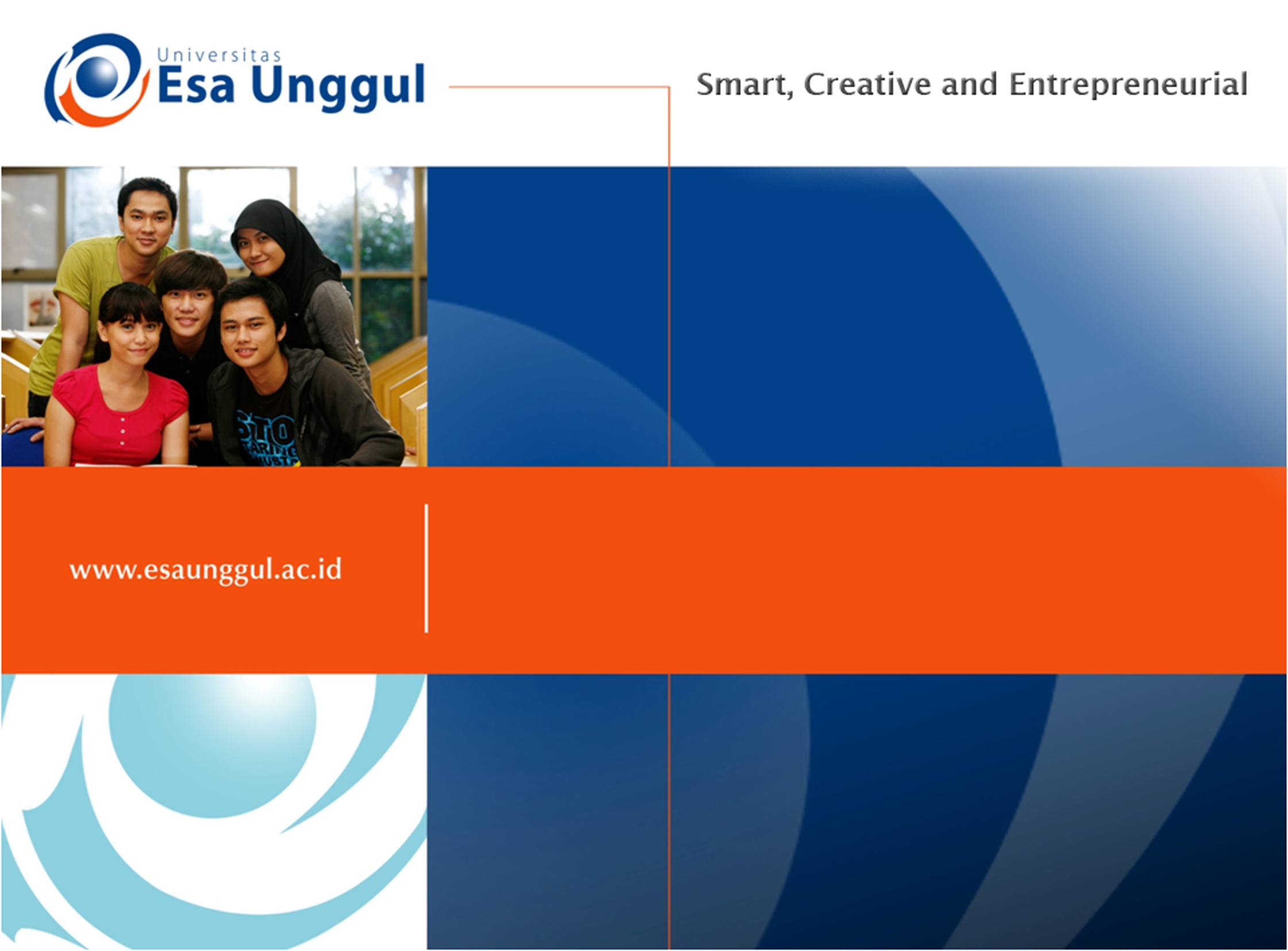 PERANCANGAN SI
PERTEMUAN-1 
NOVIANDI
PRODI MIK | FAKULTAS ILMU-ILMU KESEHATAN
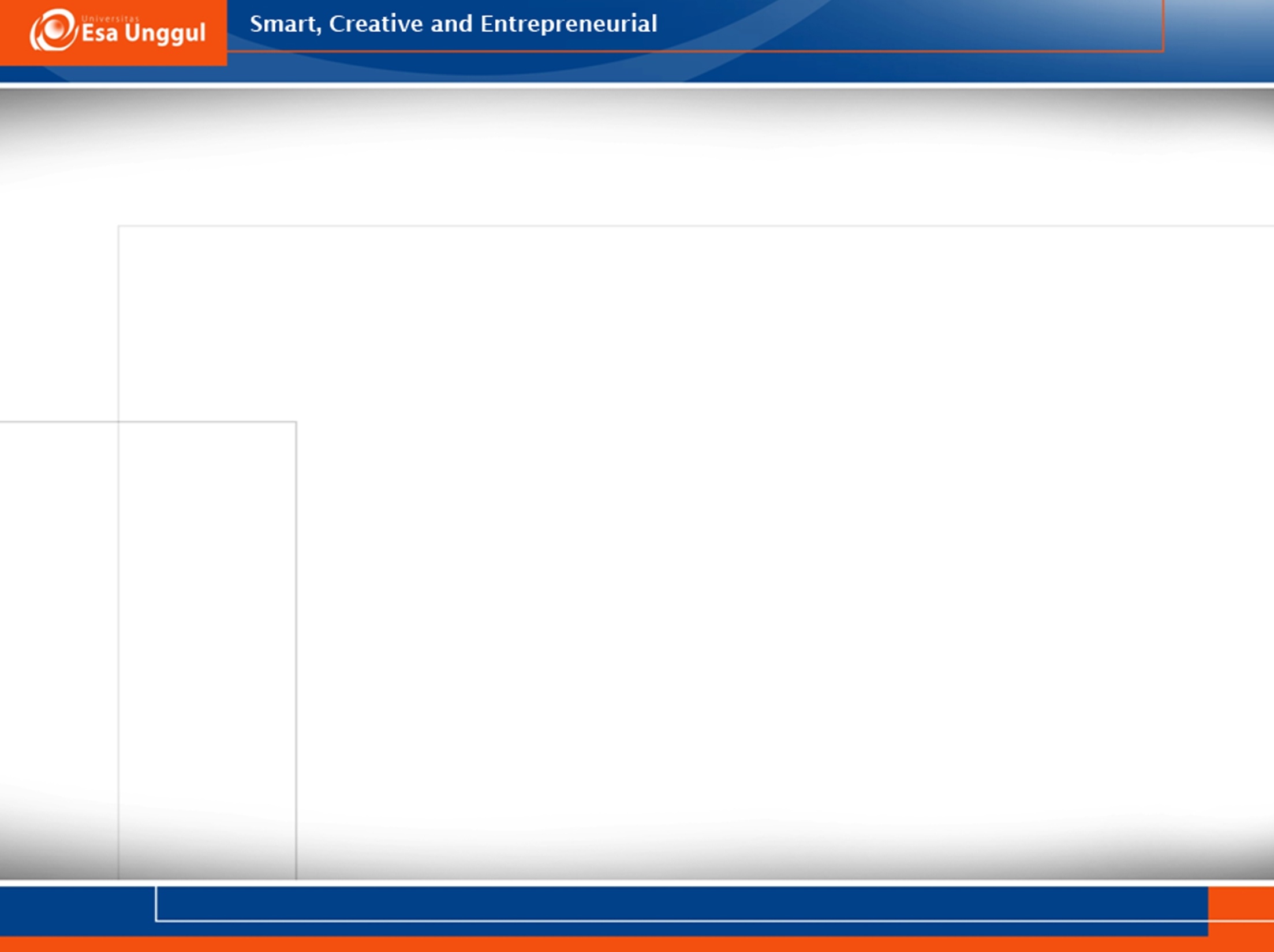 VISI UNIVERSITAS ESA UNGGUL
Menjadi perguruan tinggi kelas dunia berbasis intelektualitas, kreatifitas dan kewirausahaan, yang unggul dalam mutu pengelolaan dan hasil pelaksanaan Tridarma Perguruan Tinggi
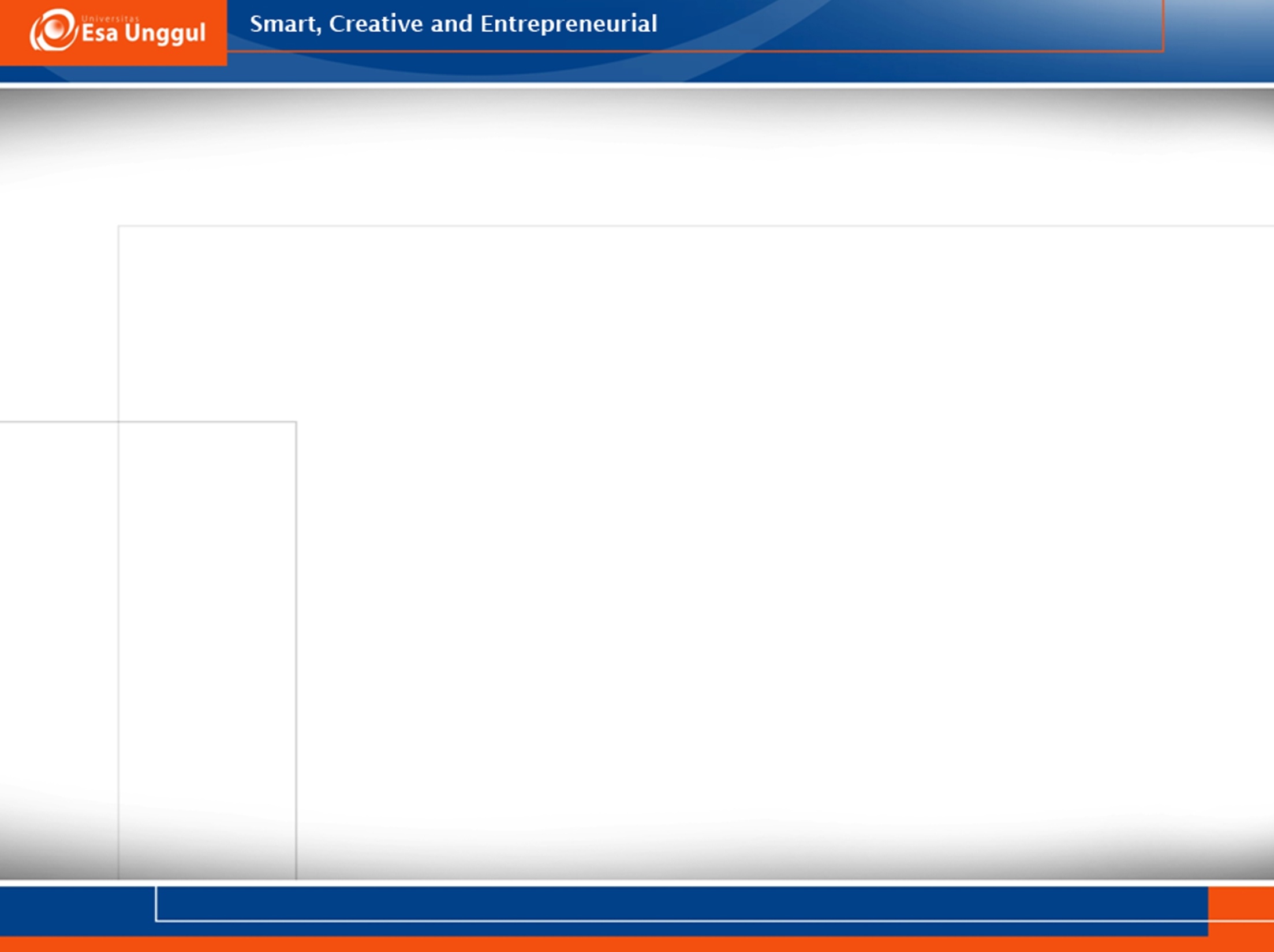 VISI PS MIK UNIVERSITAS ESA UNGGUL
Menjadi penyelenggara Program Studi Manajemen Informasi Kesehatan berbasis intelektualitas, kreatifitas dan kewirausahaan, yang unggul dalam mutu pengelolaan dan hasil pelaksanaan Tridarma Perguruan Tinggi.
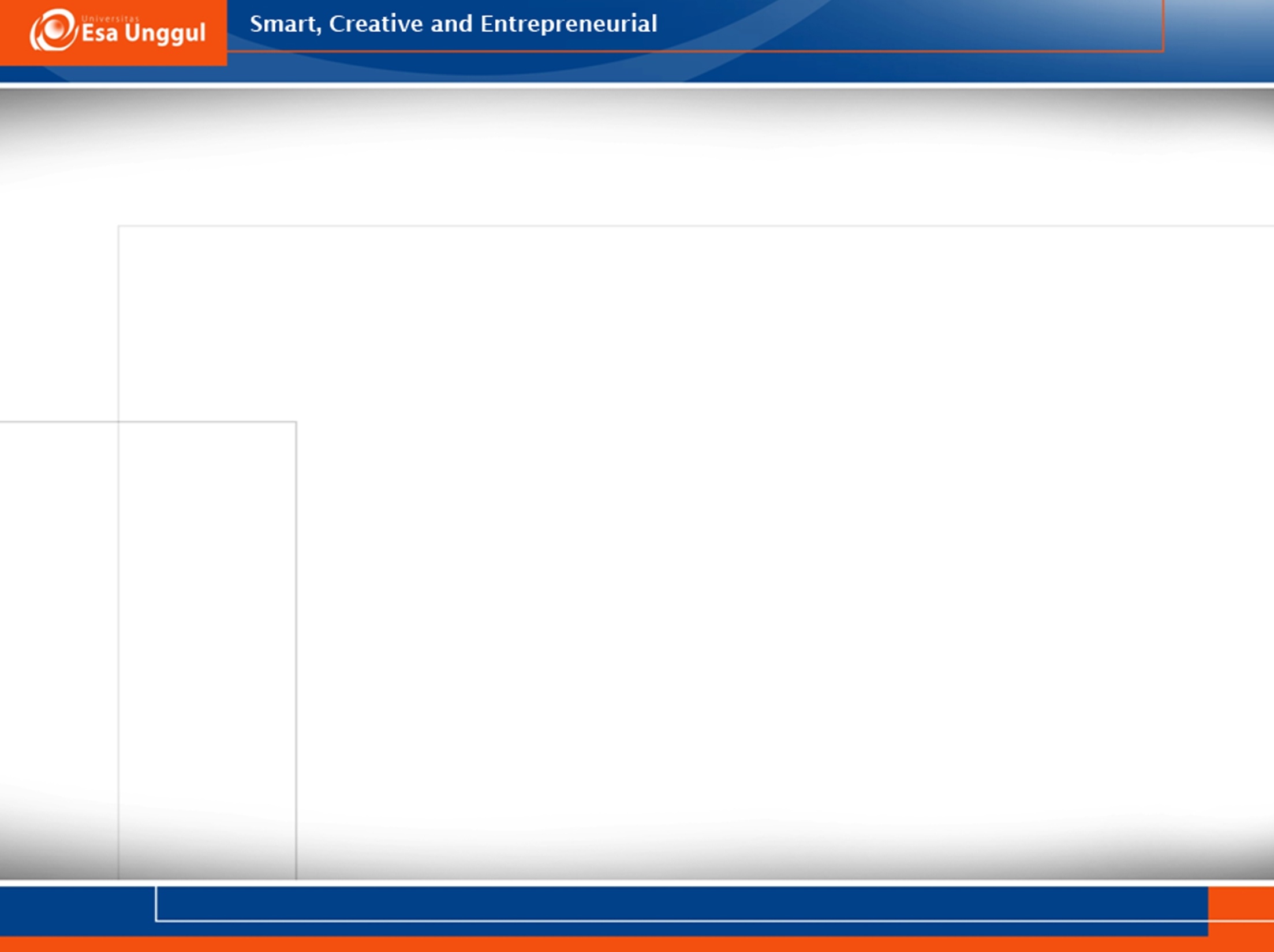 MISI PS MIK UNIVERSITAS ESA UNGGUL
Menghasilkan Sarjana Manajemen Informasi Kesehatan dengan keunggulan prodi yang professional, bermoral tinggi, mandiri, inovatif dan mampu berkontribusi dalam pengembangan teknologi informasi dan komunikasi bidang kesehatan.
Menyelenggarakan proses belajar mengajar yang bermutu, efektif, efisien, akuntabel dan berkelanjutan berbasis teknologi informasi dan komunikasi.
Menyelenggarakan Tri Dharma perguruan tinggi yang berkualitas.
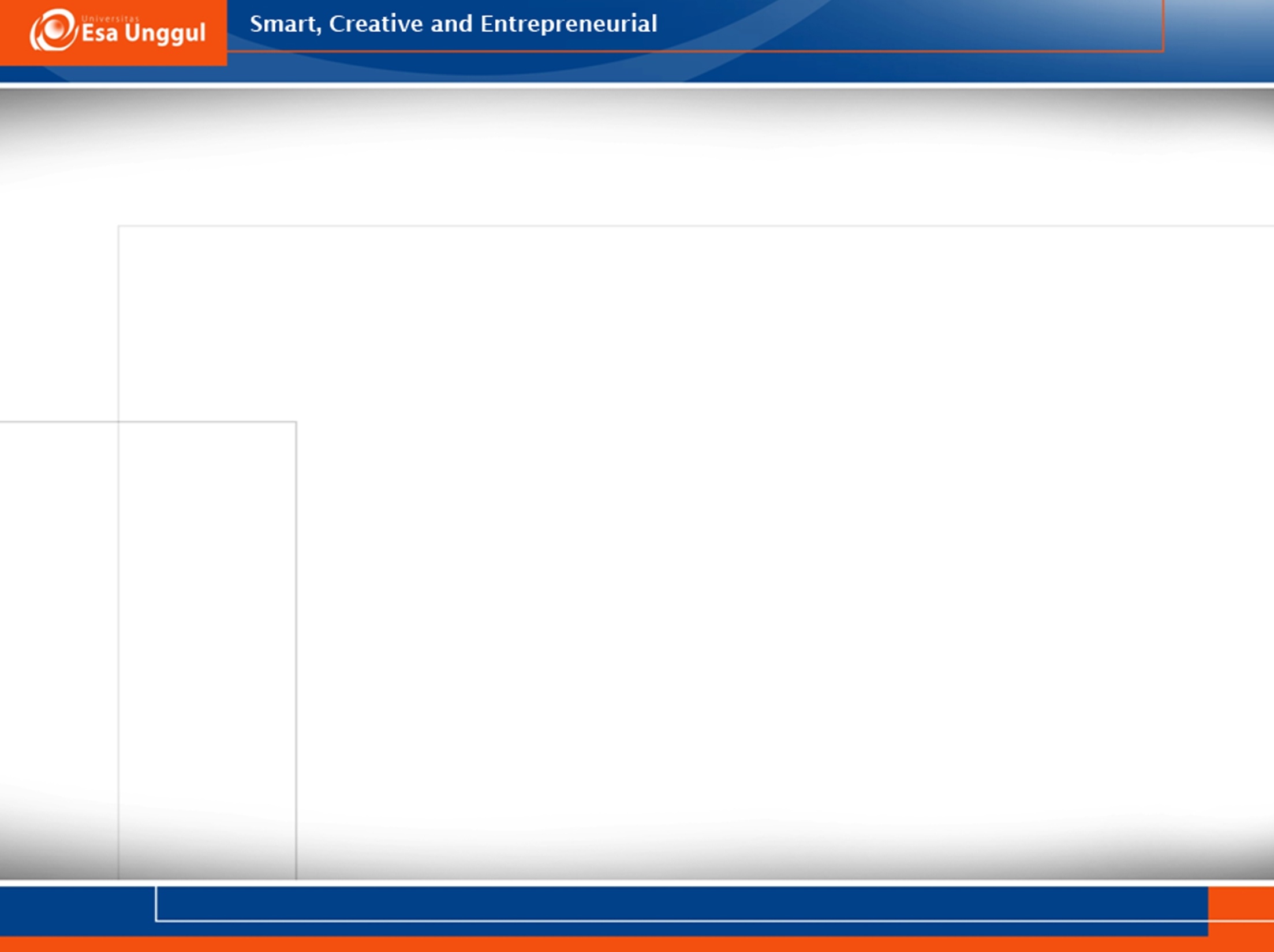 KEUNGGULAN PS MIK
Sarjana Manajemen Informasi Kesehatan Universitas Esa Unggul handal dalam analisis data dan tata kelola informasi kesehatan untuk peningkatan mutu dan efisiensi pelayanan serta keselamatan pasien sesuai kebutuhan lokal, nasional dan global.
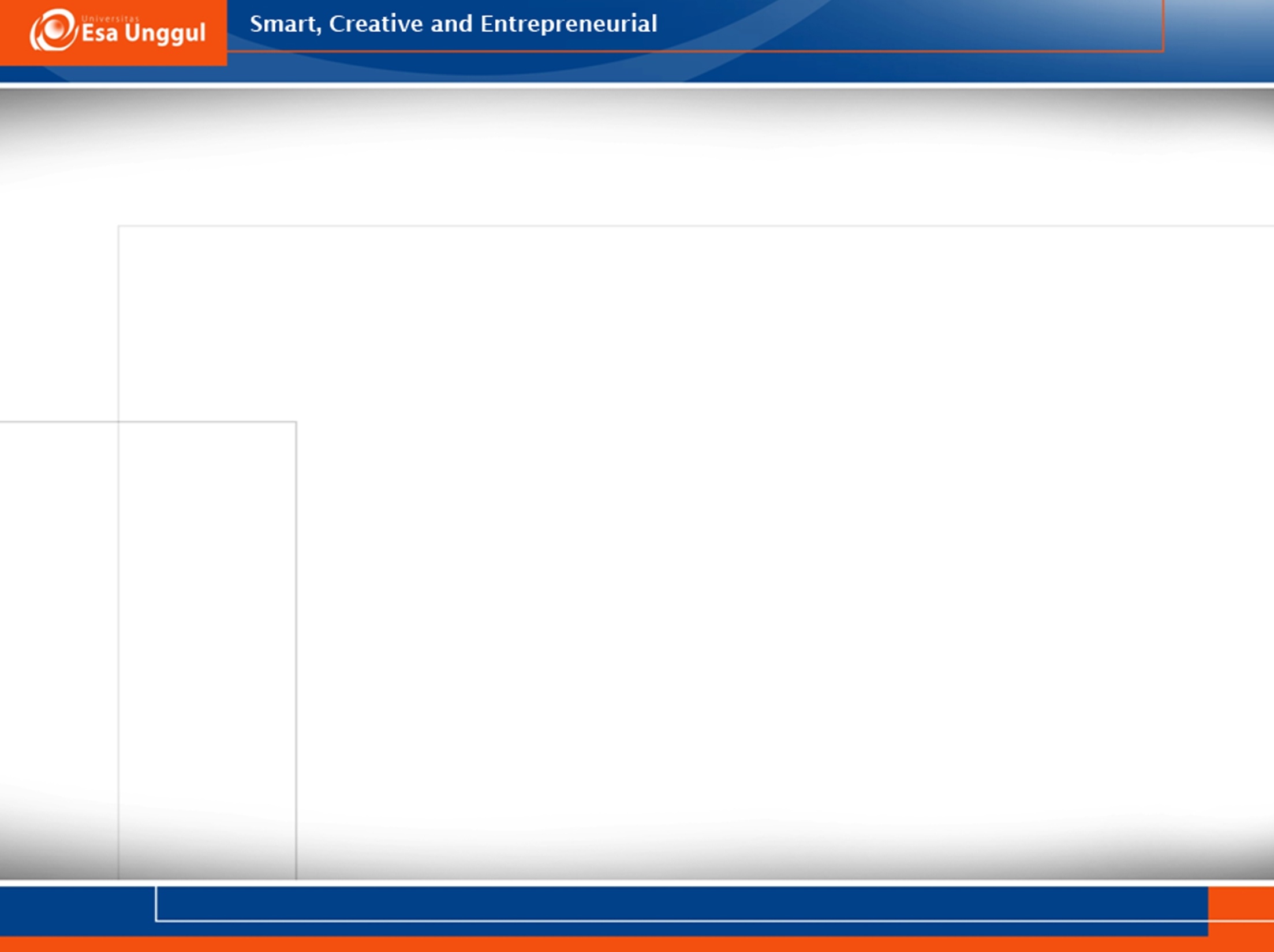 PROFIL LULUSAN PS MIK
Analis Data dan Manajer Informasi Kesehatan
Spesialis Koding Klinis
Manajer Unit Kerja MIK (RMIK)
Spesialis Clinical Documentation Improvement (CDI)
Inisiator Perancang dan Pengembang Electronic Health Records (EHR) atau Electronic Medical Records (EMR).
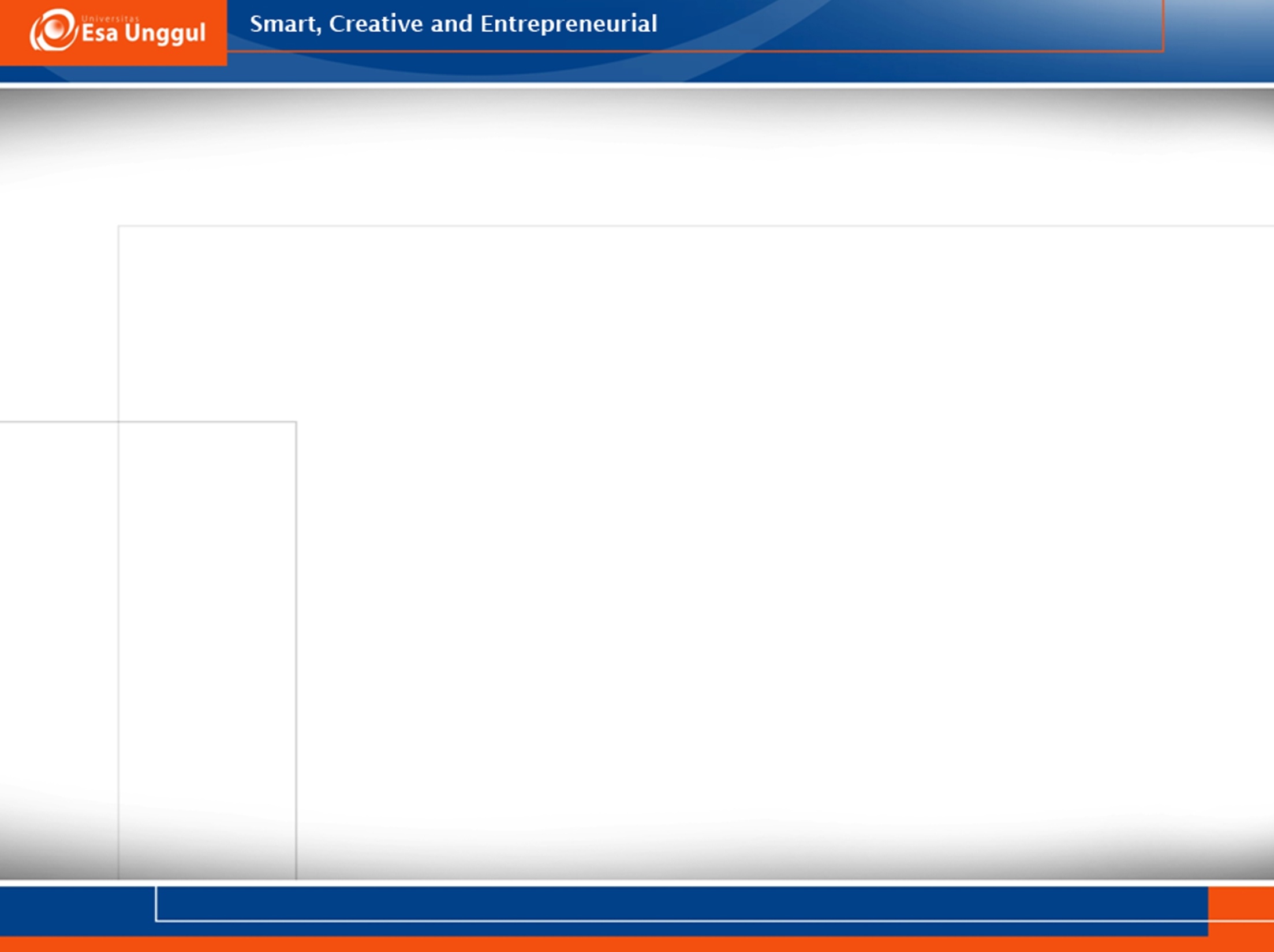 KETERKAITAN MK DG PROFIL LULUSAN PS MIK
MATA KULIAH
PROFIL LULUSAN
Analis Data dan Manajer Informasi Kesehatan
Spesialis Koding Klinis
Manajer Unit Kerja MIK (RMIK)
Spesialis Clinical Documentation Improvement (CDI)
Inisiator Perancang dan Pengembang Electronic Health Records (EHR) atau Electronic Medical Records (EMR).
MIK 445 : Rekam Kesehatan Elektronik 1 (2 sks)
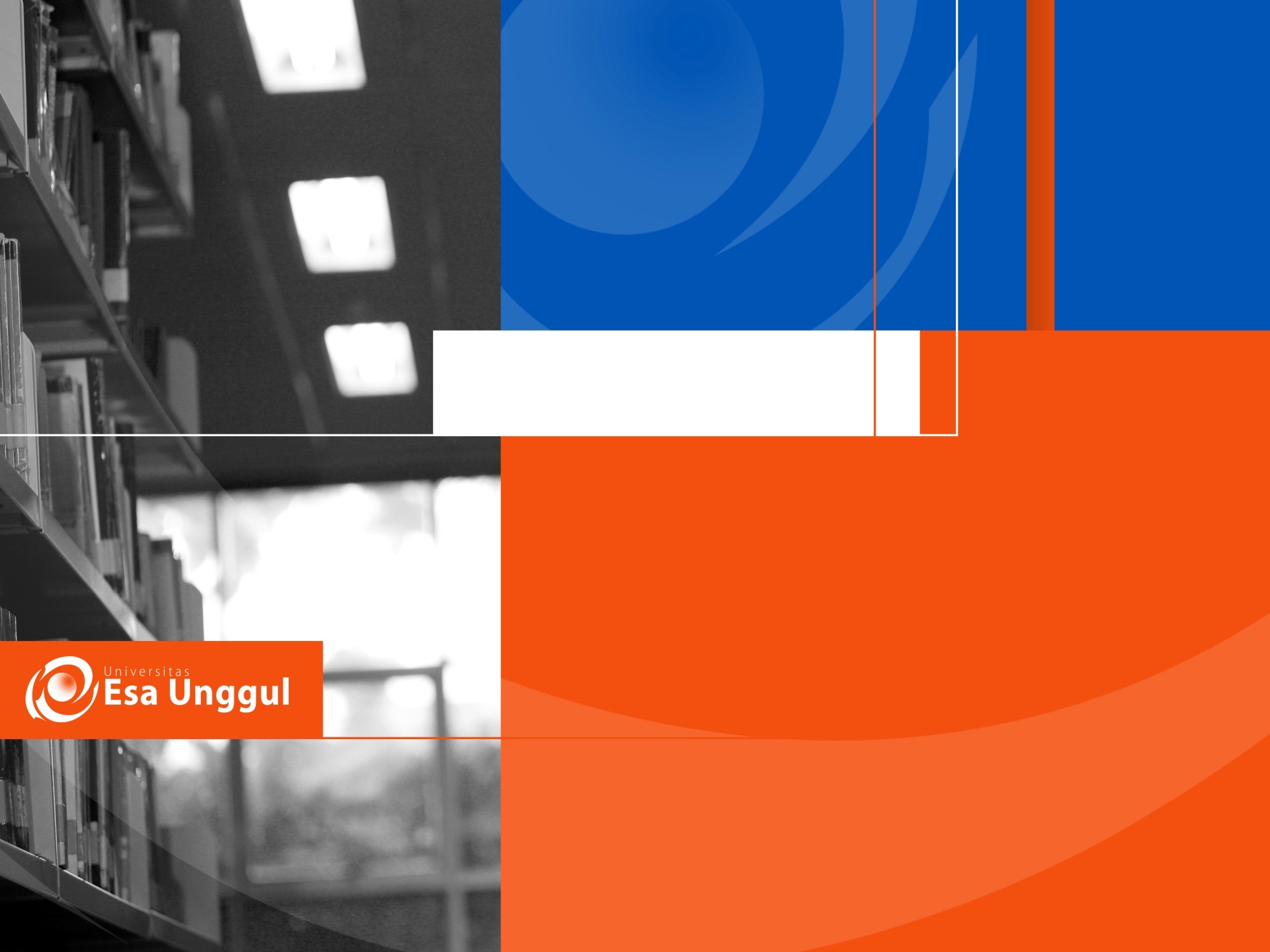 Materi Sebelum UTS
01. Terminologi Analisa dan Perancangan Sistem
02. Pengertian Analisis dan Perancangan Sistem
03. Process Modelling
04. Design Effective Output
05. Design Effective Input
06. Design Database
07. Hierarchy Input Output Chart
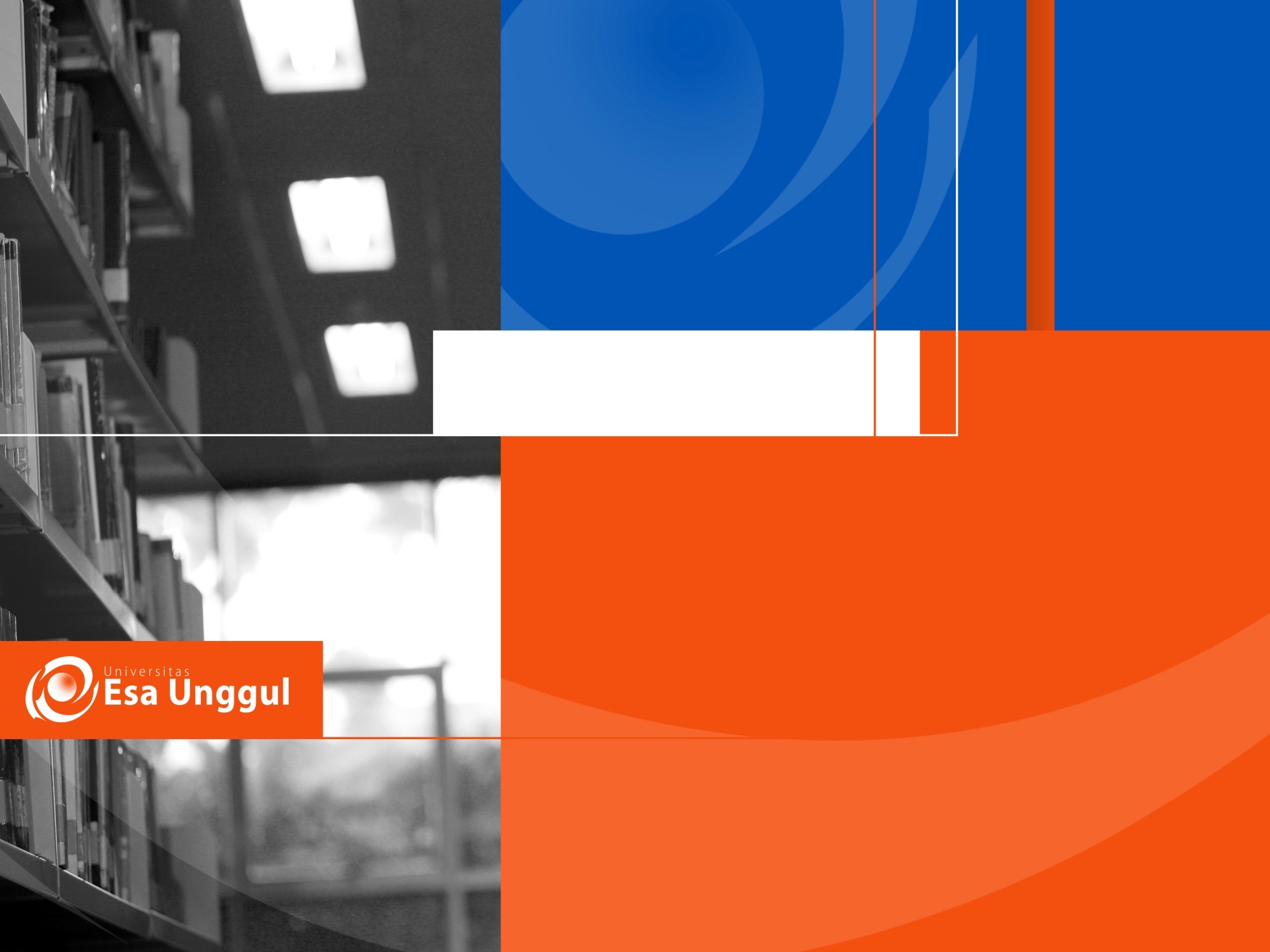 Materi Setelah UTS
08. Perancangan dengan Metodologi Obyek
09. Pengujian, Implementasi & Pemeliharaan
10. Interaction Design
11. Interfaces
12. Pengumpulan data
13. Analisis, Interpretasi dan Presentasi Data
14. Design, Prototyping and Construction
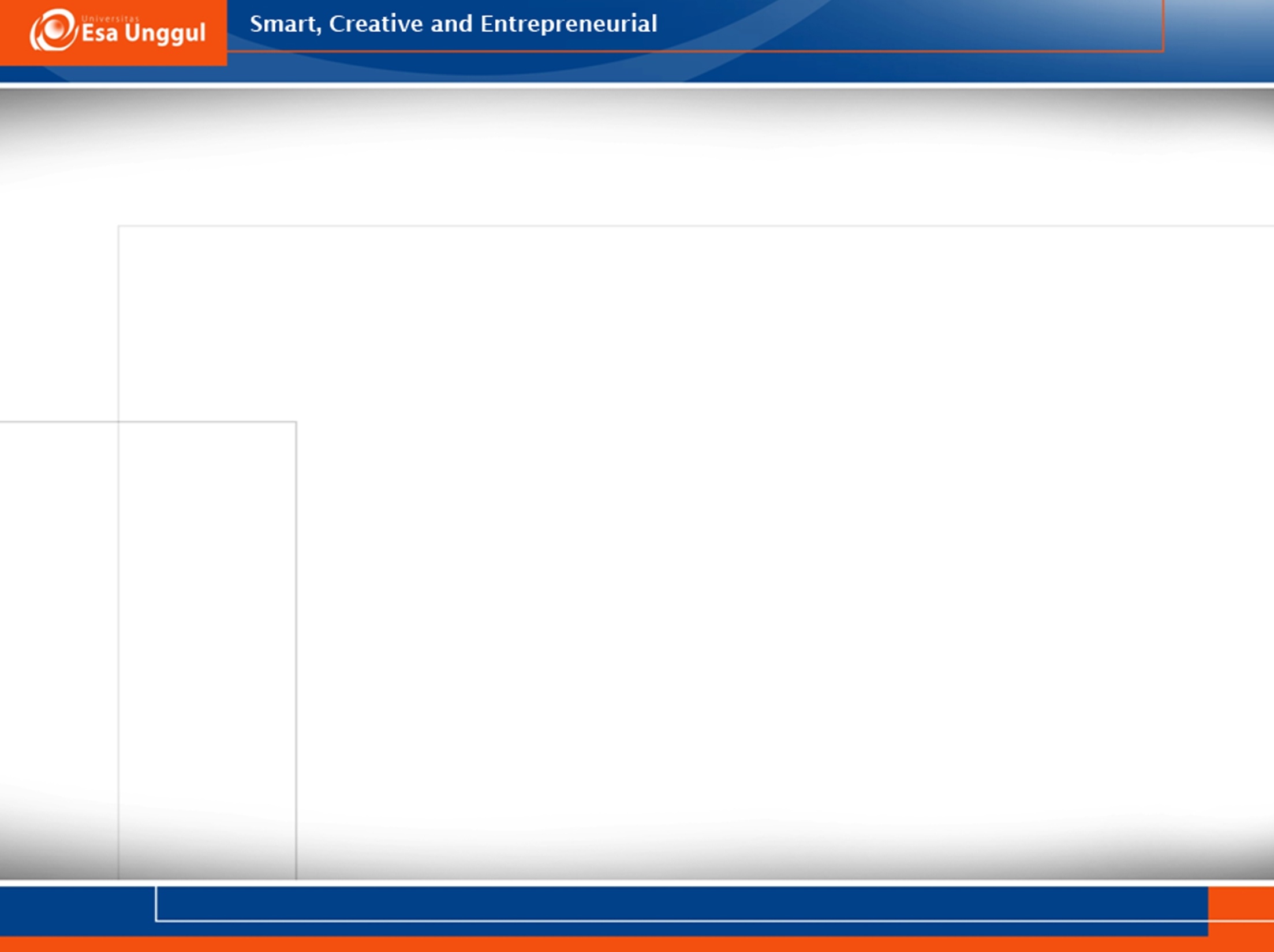 Kontrak Belajar
Penilaian
UTS	:	30%
UAS	:	35%
Tugas Besar	:	20%
Tugas, Kuis	:	10%
Kehadiran	:	5%
Jika ditemukan indikasi plagiarism dalam tugas, nilai tugas = 0
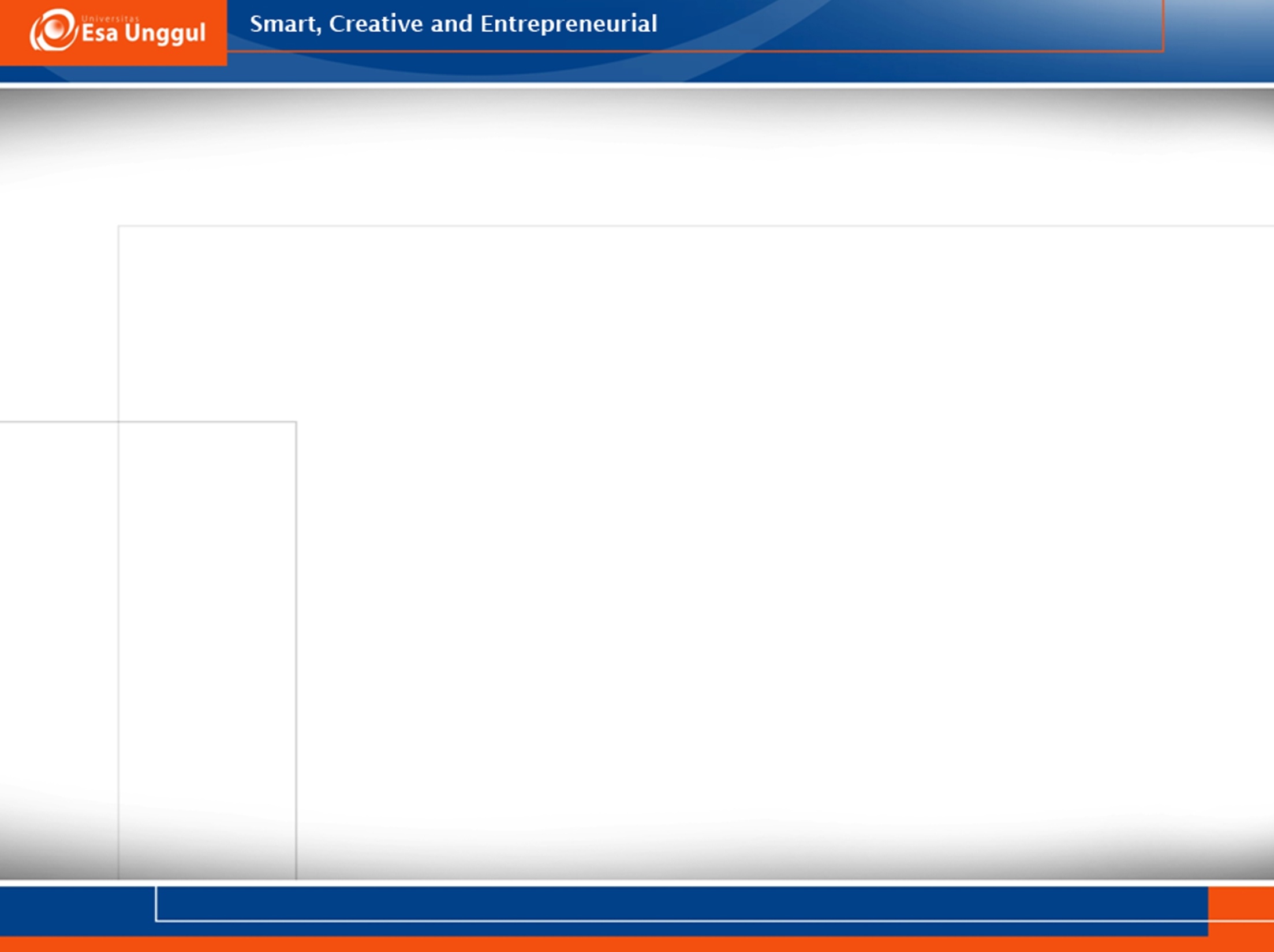 Perancangan Sistem Informasi
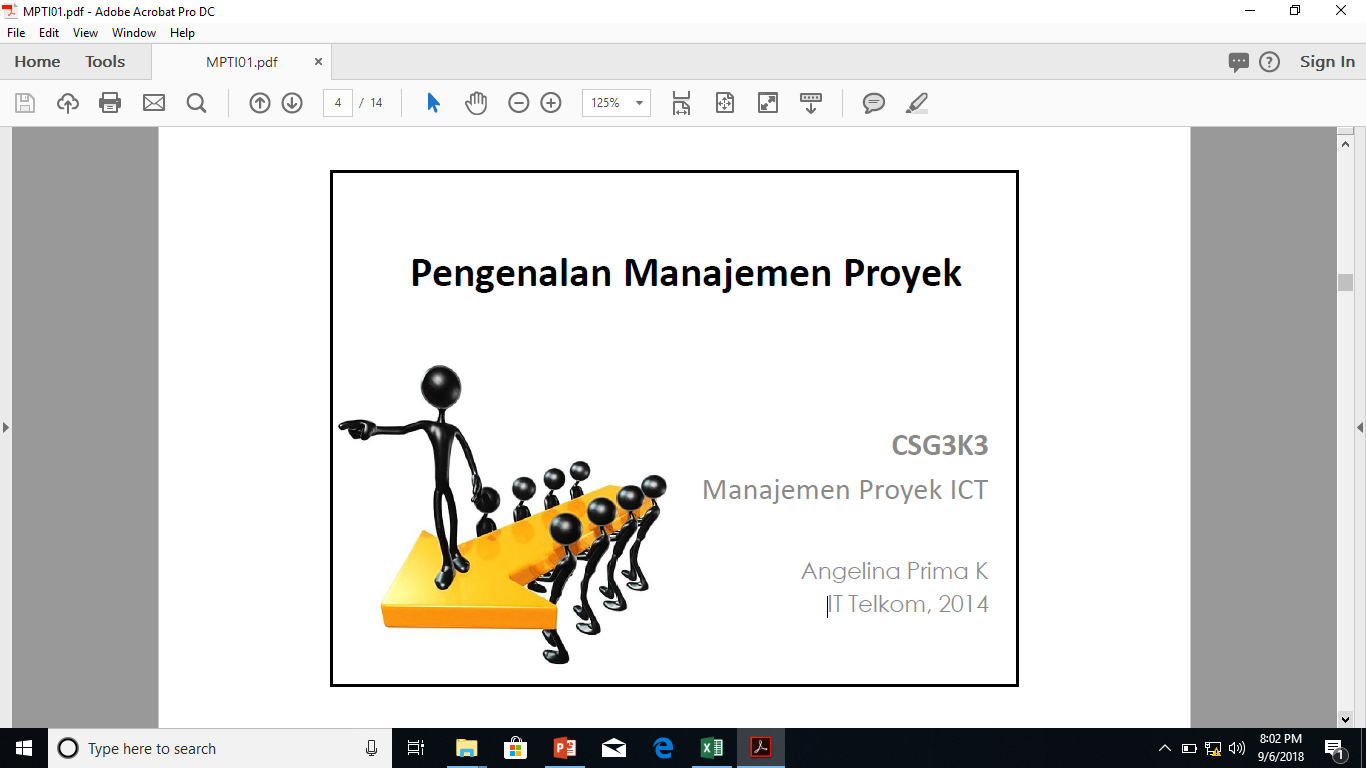 MIK 551
Perancangan Sistem Informasi
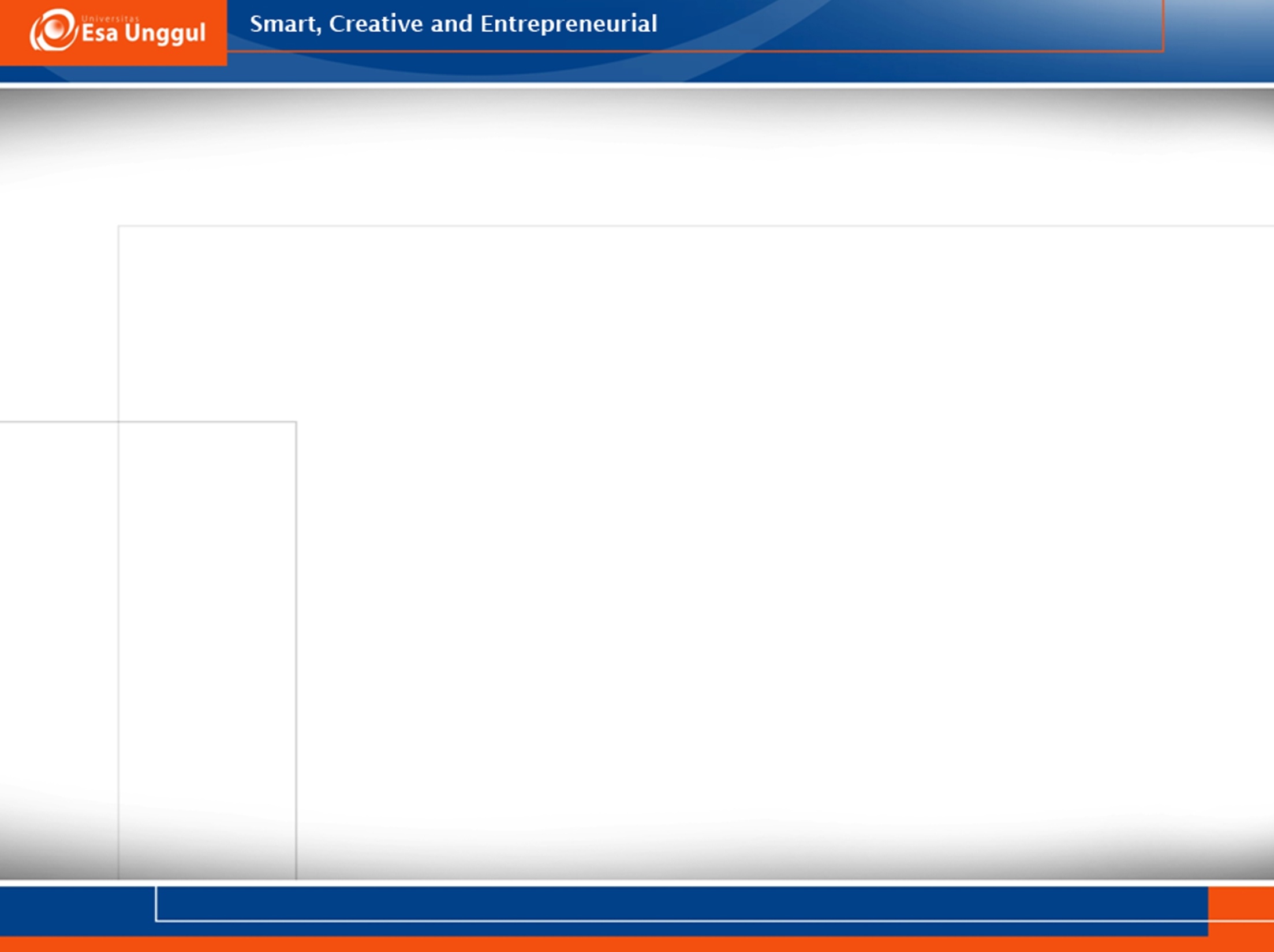 Learning Objective
Memahami analisa sistem dan informasi 
Model umum sistem 
Karakteristik dan klasifikasi sistem 
Komponen sistem informasi 
Sistem analisis
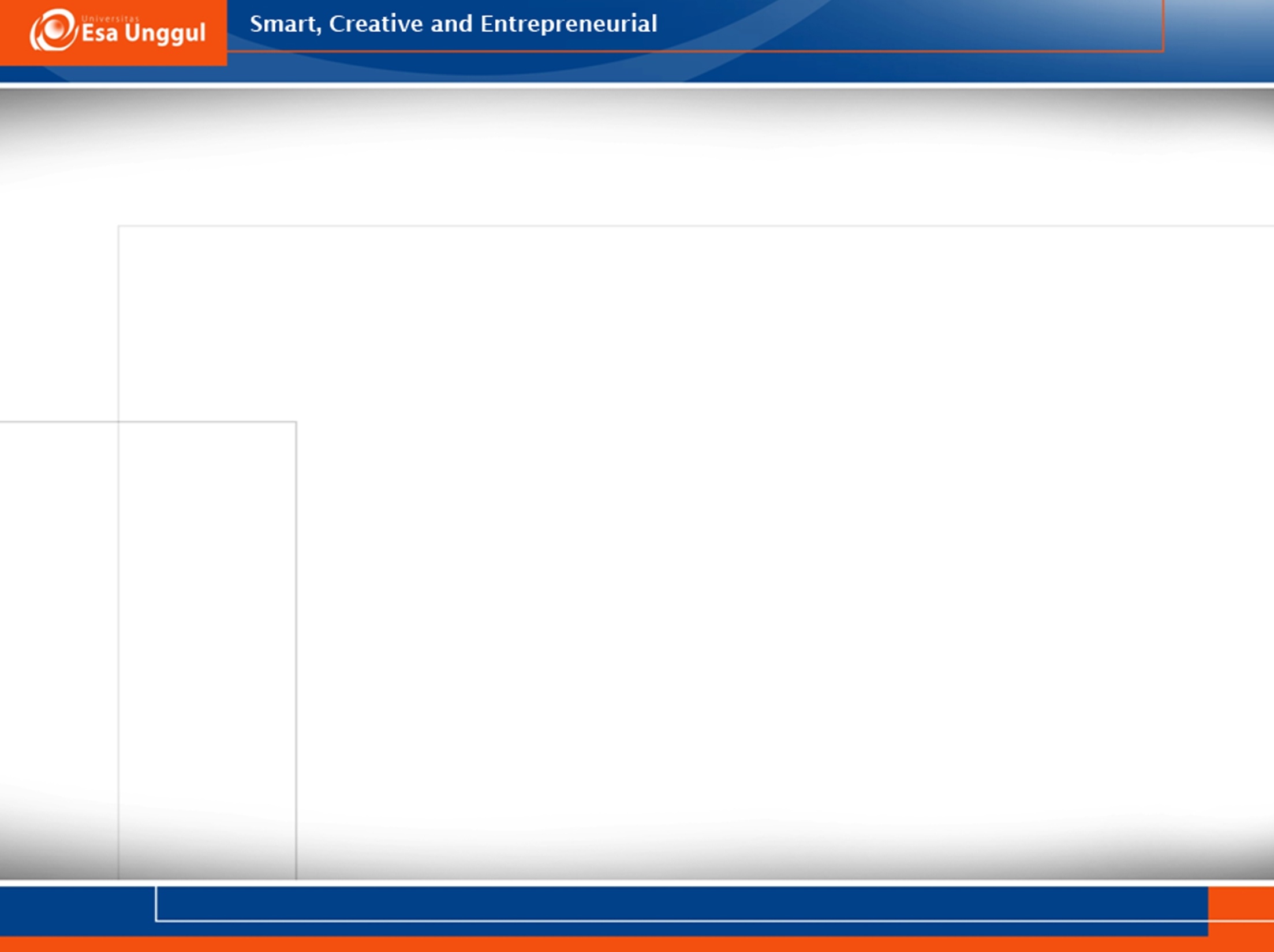 Analisa Sistem dan Informasi
Analisa
Suatu kegiatan yang dimulai dari proses awal didalam mempelajari serta mengevaluasi suatu bentuk permasalahan yang ada.
Sistem
Seperangkat unsur-unsur yang terdiri dari manusia, mesin atau alat dan prosedur serta konsep-konsep yang dihimpun menjadi satu maksud dan tujuan bersama
Informasi
Data yang telah di olah menjadi bentuk yang lebih berguna dan berarti bagi yang menerimanya
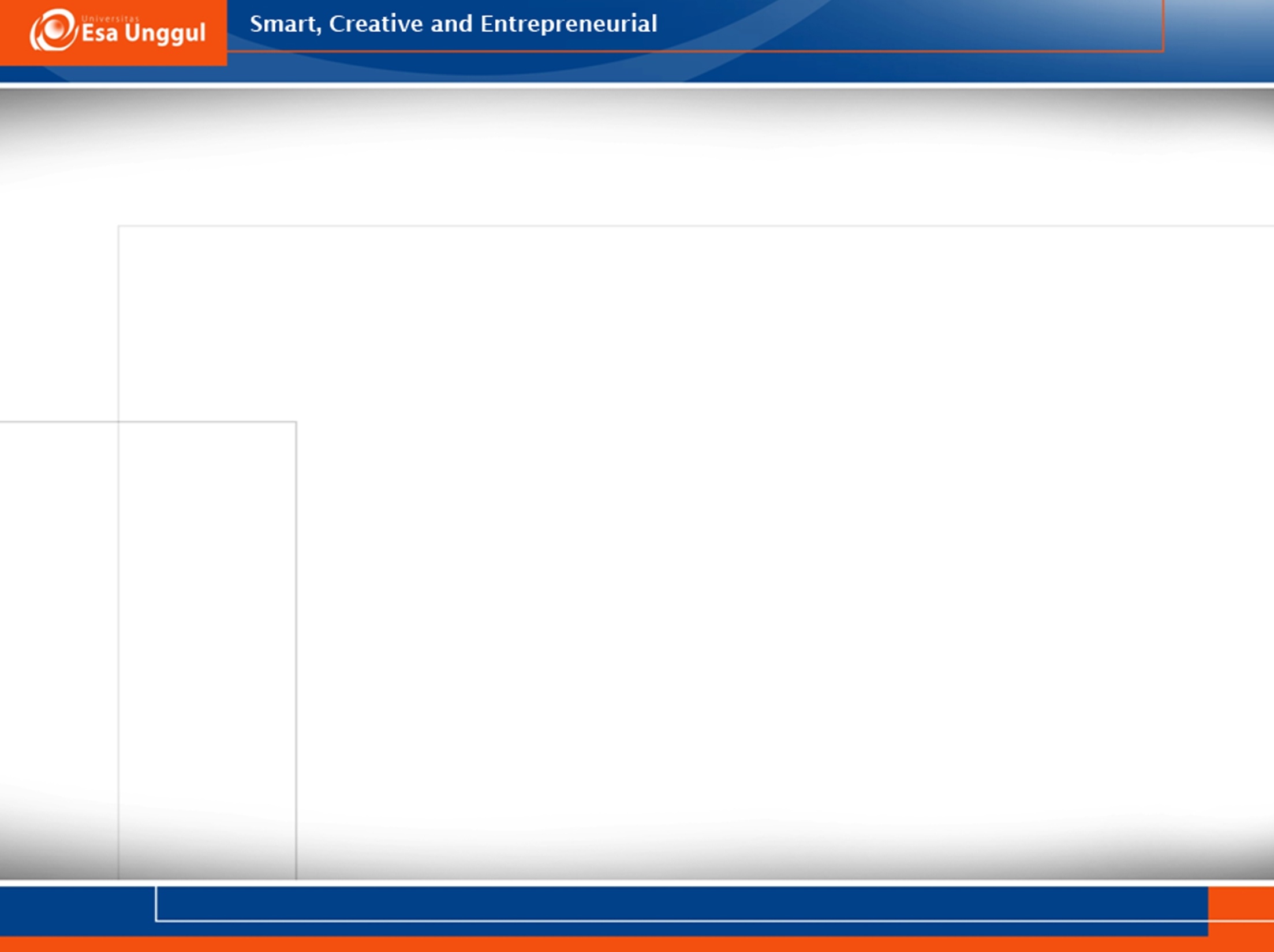 Definisi Sistem
Suatu yang terdiri dari obyek, unsur-unsur atau komponen-komponen yang berkaitan dan berhubungan satu sama lainnya, sehingga unsur-unsur tersebut merupakan satu kesatuan proses (Prof. Dr. Mr. S. Prajudi A). 

Seperangkat unsur-unsur yang terdiri dari manusia, alat konsep dan prosedur yang dihimpun untuk maksud dan tujuan bersama. (Gordon B Davis)

Sekelompok elemen yang terintegrasi dengan maksud yang sama untuk mencapai suatu tujuan. (Raymond Mc Leod)
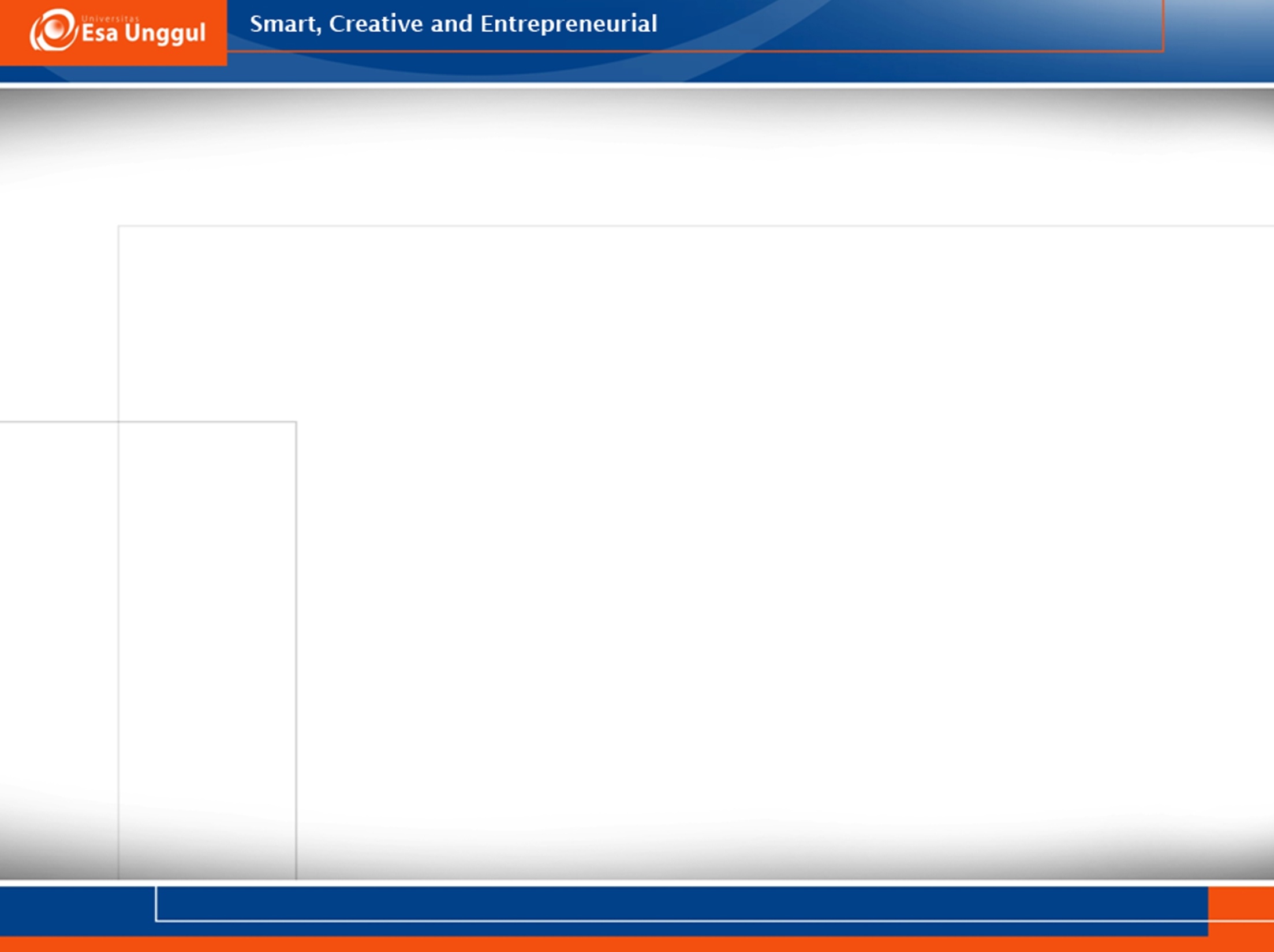 Model Umum Sistem
Model sistem sederhana
	terdiri dari Input, Proses dan Output.
	contoh:
Program perhitungan pascal, nilai dimasukkan, setelah di running 
Data mahasiswa berupa nim, nama, nilai_uts, nilai_uas, nilai_tgs diproses menjadi daftar hasil studi semester berupa laporan
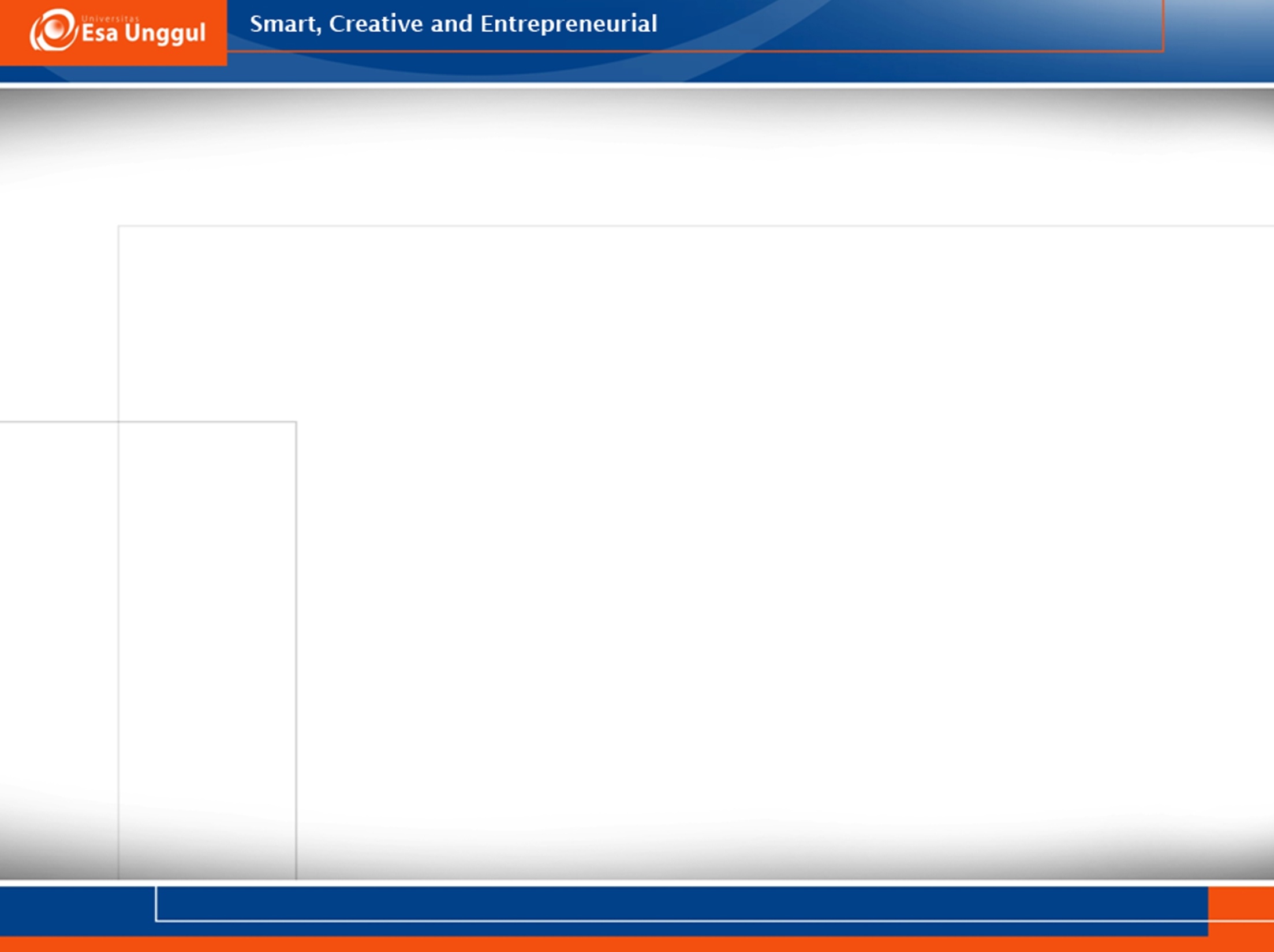 Model Umum Sistem >>
Sistem dengan Banyak Input dan Output
Masukan 1
PROSES
Keluaran 1
Masukan 2
Keluaran 2
Masukan …
Keluaran …
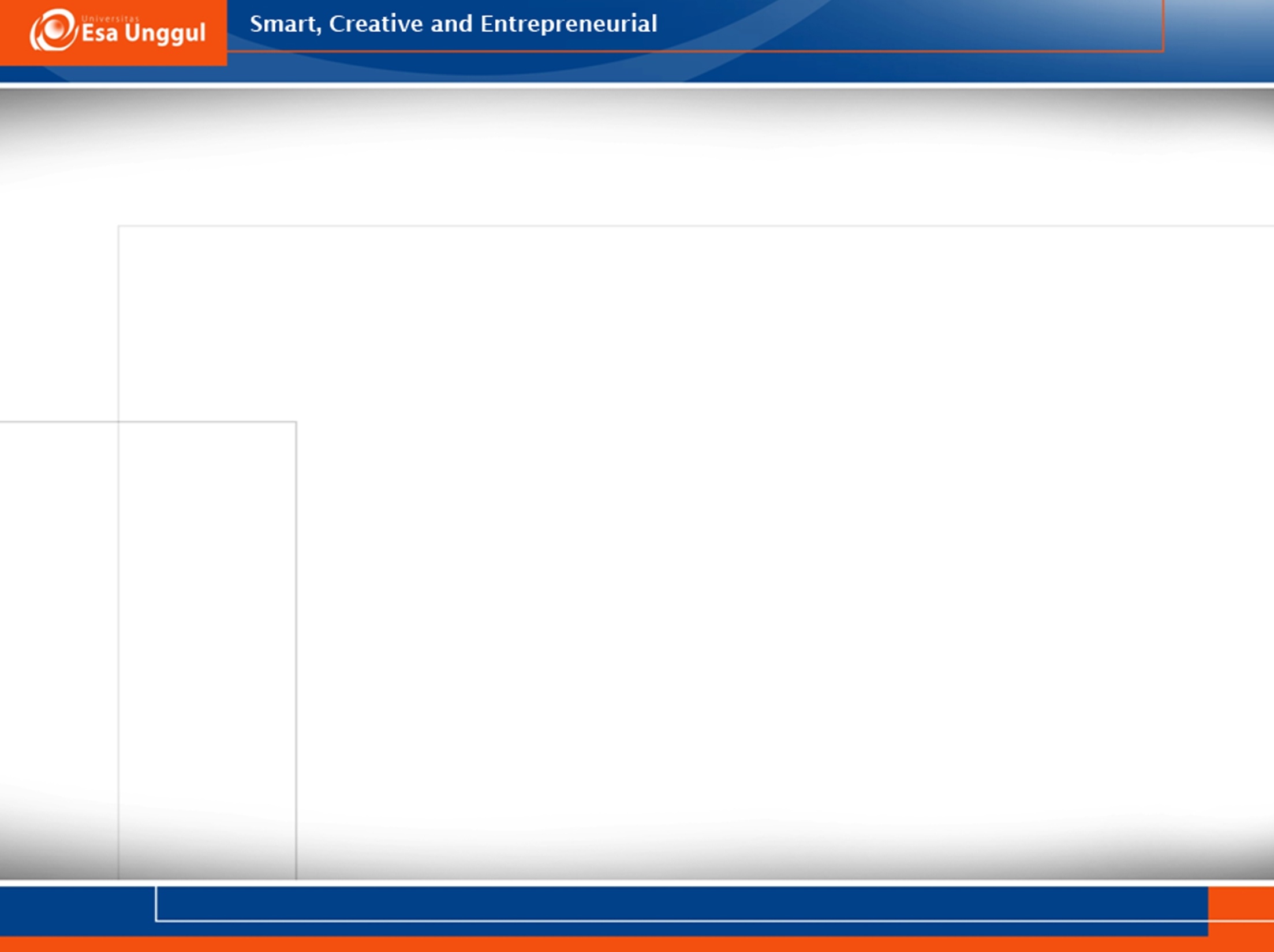 Karakteristik Sistem
Komponen-komponen sistem (Components System)
Batasan Sistem (Boundary System)
Lingkungan Sistem (Environment System)
Penghubung Sistem (Interface System)
Masukan Sistem (Input System)
Keluaran Sistem (Output System)
Pengolah Sistem (Process System)
Sasaran dan Tujuan Sistem (Objective and Ggoal System)
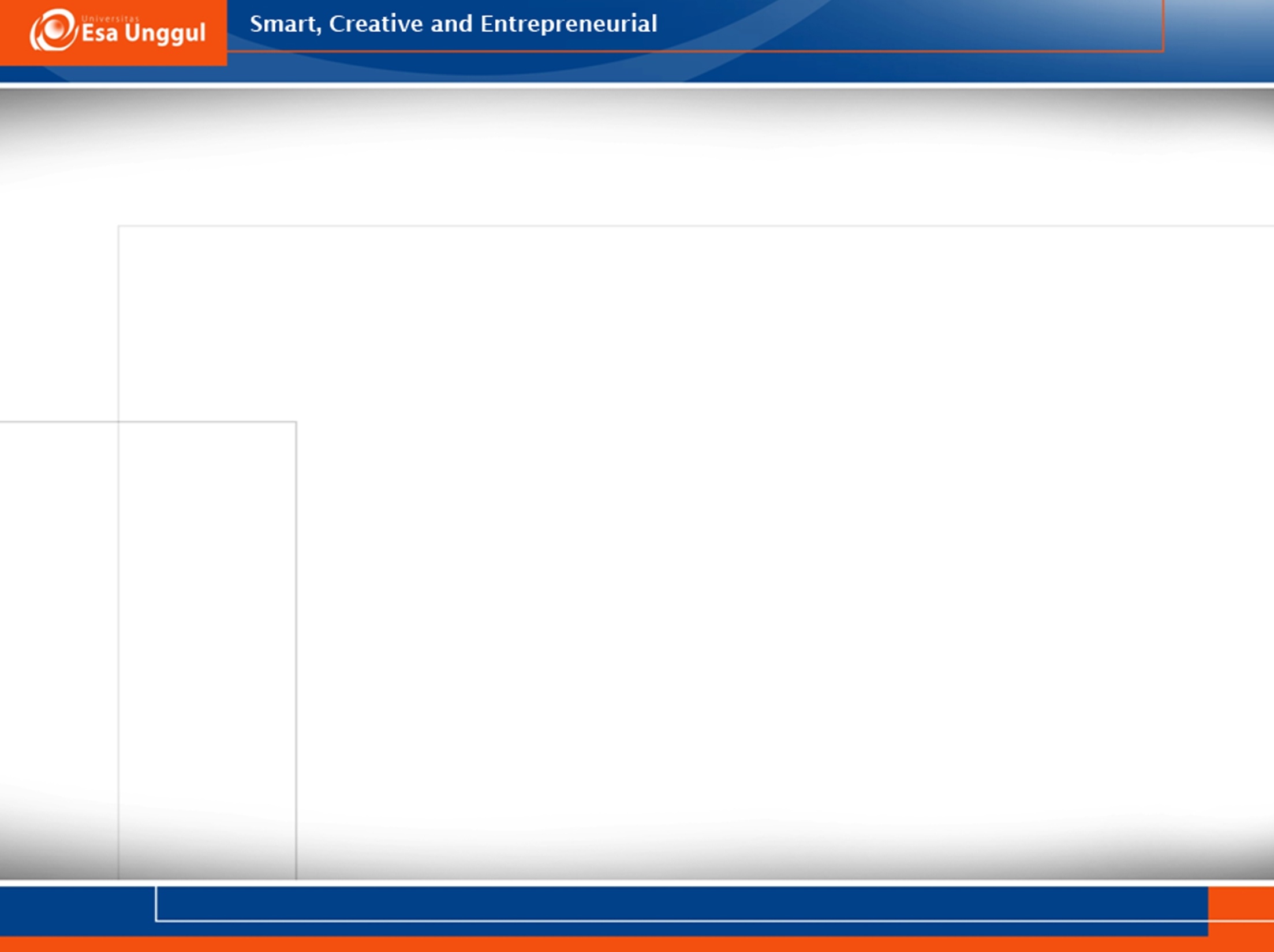 Komponen-komponen sistem (Components System)
Terdiri atas subsistem
Setiap subsistem memiliki sifat-sifat dari sistem dan menjalankan fungsi tertentu dari sistem 
Subsistem yang menjalankan fungsi dapat mempengaruhi proses sistem secara keseluruhan
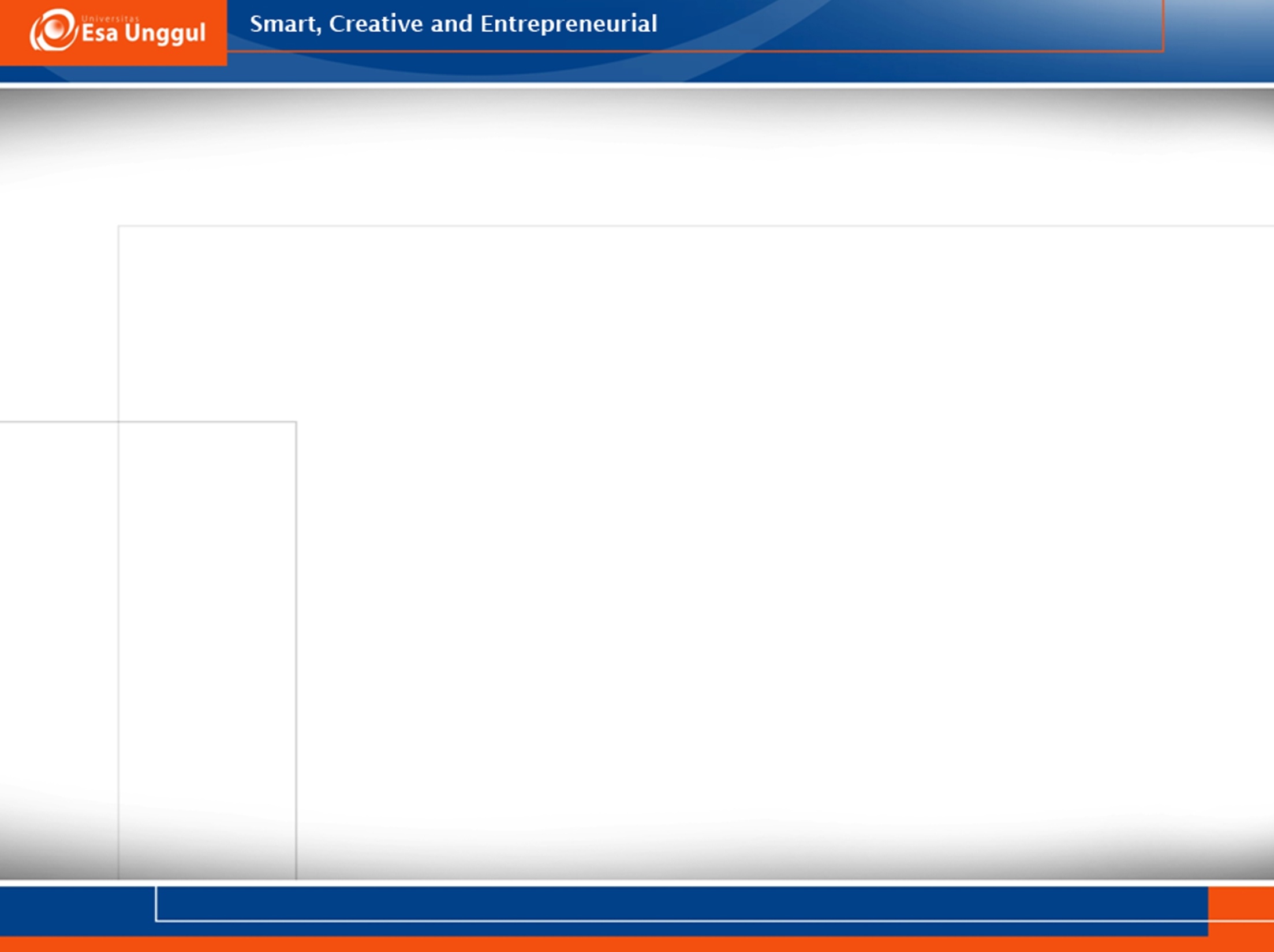 Batasan Sistem (Boundary System)
Merupakan daerah yang dibatasi antara suatu sistem dengan sistem yang lainnya atau dibatasi dengan lingkungan luarnya. 
Batasan sistem menunjukkan ruang lingkup dari sistem
Lingkungan Sistem (Environment System)
Lingkungan luar sistem adalah apapun yang ada diluar batas darisistem yang mempengaruhi operasi sistem.
Menguntungkan
	Merupakan energi dari sistem yang harus tetap dijaga dan 
	dipelihara karena bersifat menguntungkan.
Merugikan
	Merupakan energy yang harus ditahan dan dikendalikan, 
	energy ini bisa merusak kelangsungan hidup dari sistem.
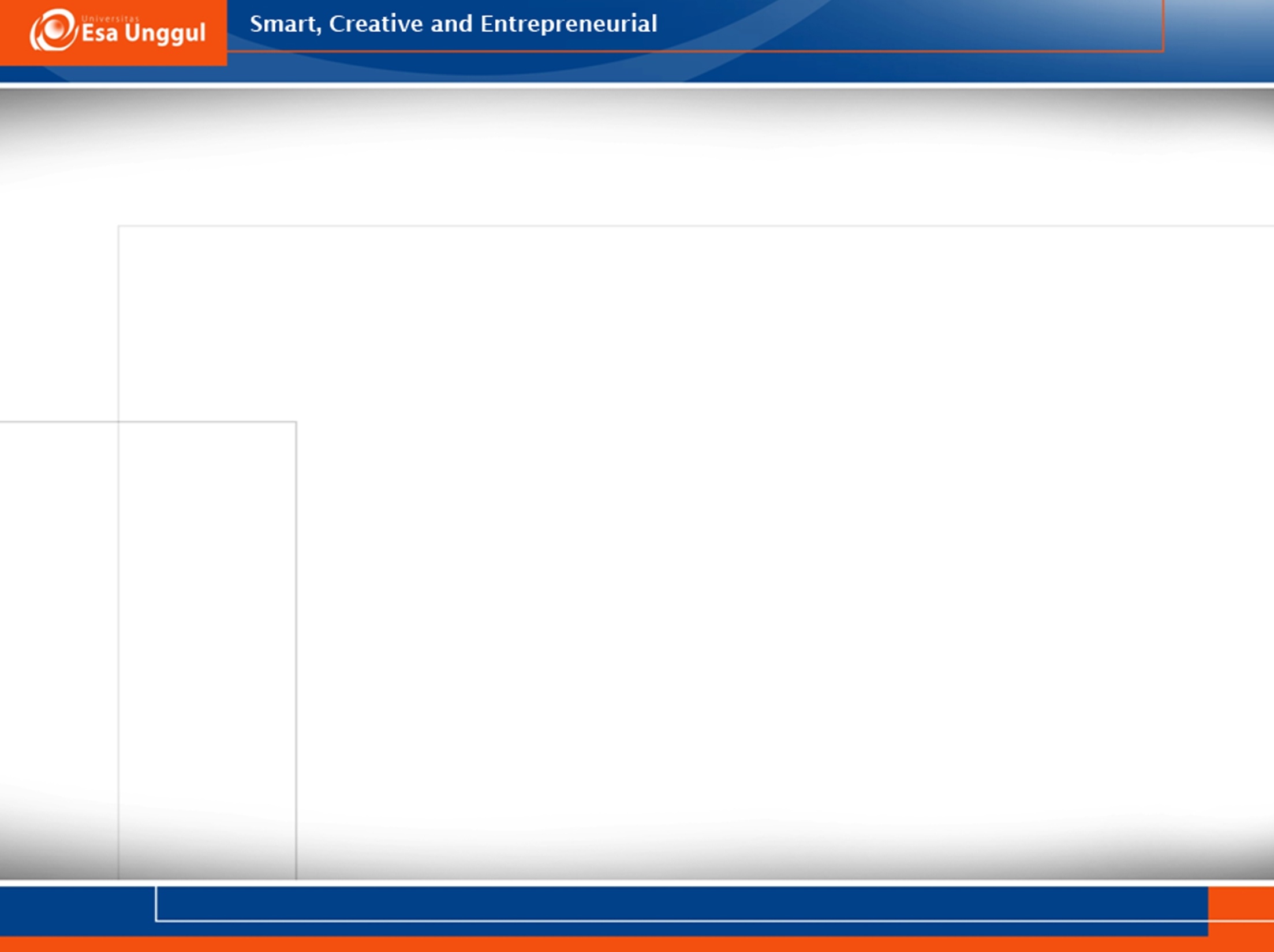 Penghubung Sistem (Interface System)
Merupakan penghubung antara satu subsistem dengan subsistem lainnya.

Kegunaan penghubung sistem
Memungkinkan sumber-sumber daya dapat mengalir dari subsistem yang satu kesubsistem lainnya 
Keluaran dan susbsistem menjadi masukan untuk subsistem yang lainnya melalui penghubung 
Satu subsistem dapat berintegrasi dengan subsistem yang lainnya untuk membentuk satu kesatuan.
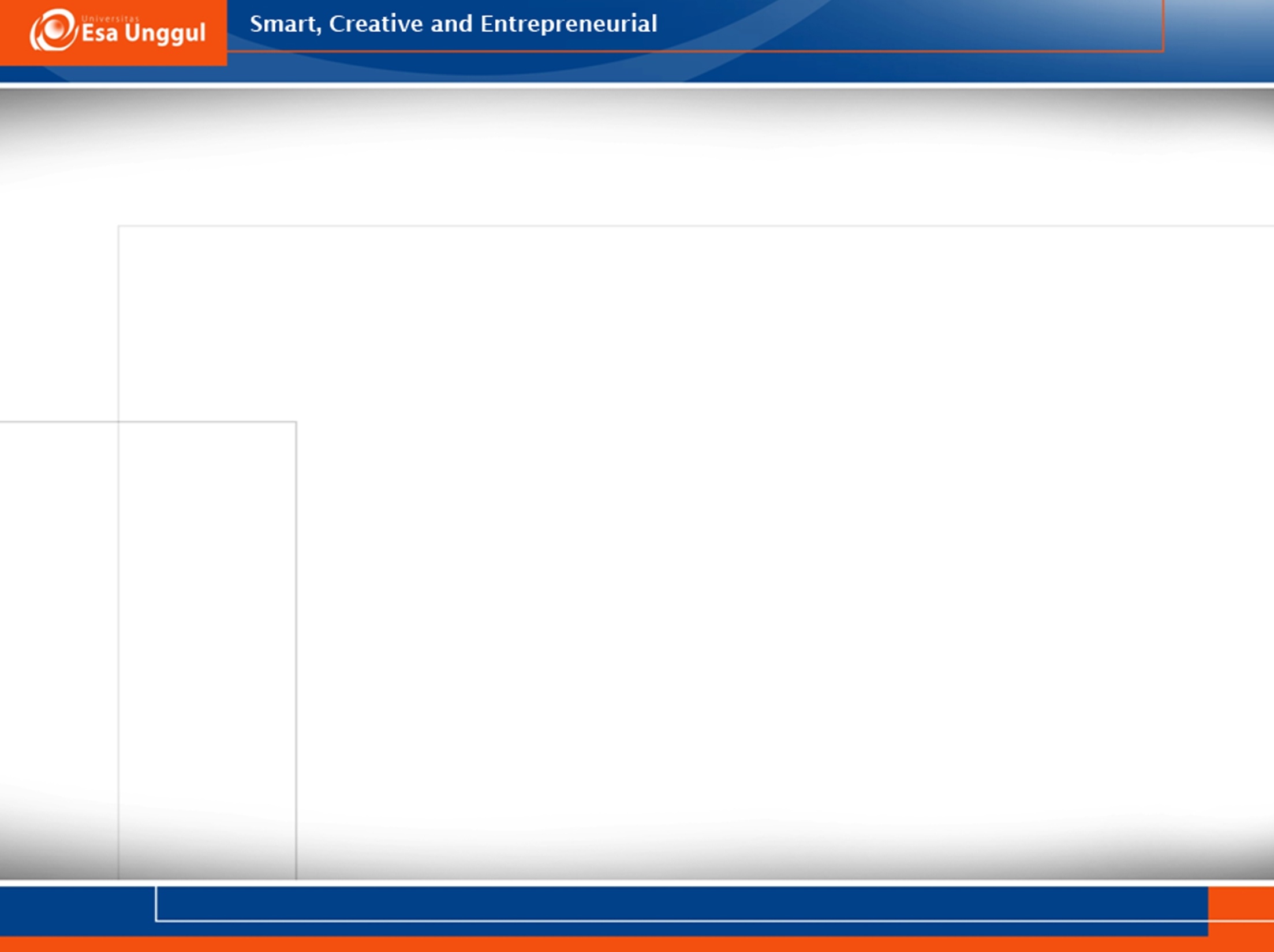 Masukan Sistem (Input System)
Masukkan perawatan (Maintenance Input)
Merupakan energy yang dimasukkan supaya sistem tersebut dapat beroperasi.
	Contoh: Program komputer

Masukkan signal (Signal Input)
Merupakan energy yang dimasukkan supaya untuk didapatkan keluaran 
	Contoh: Informasi
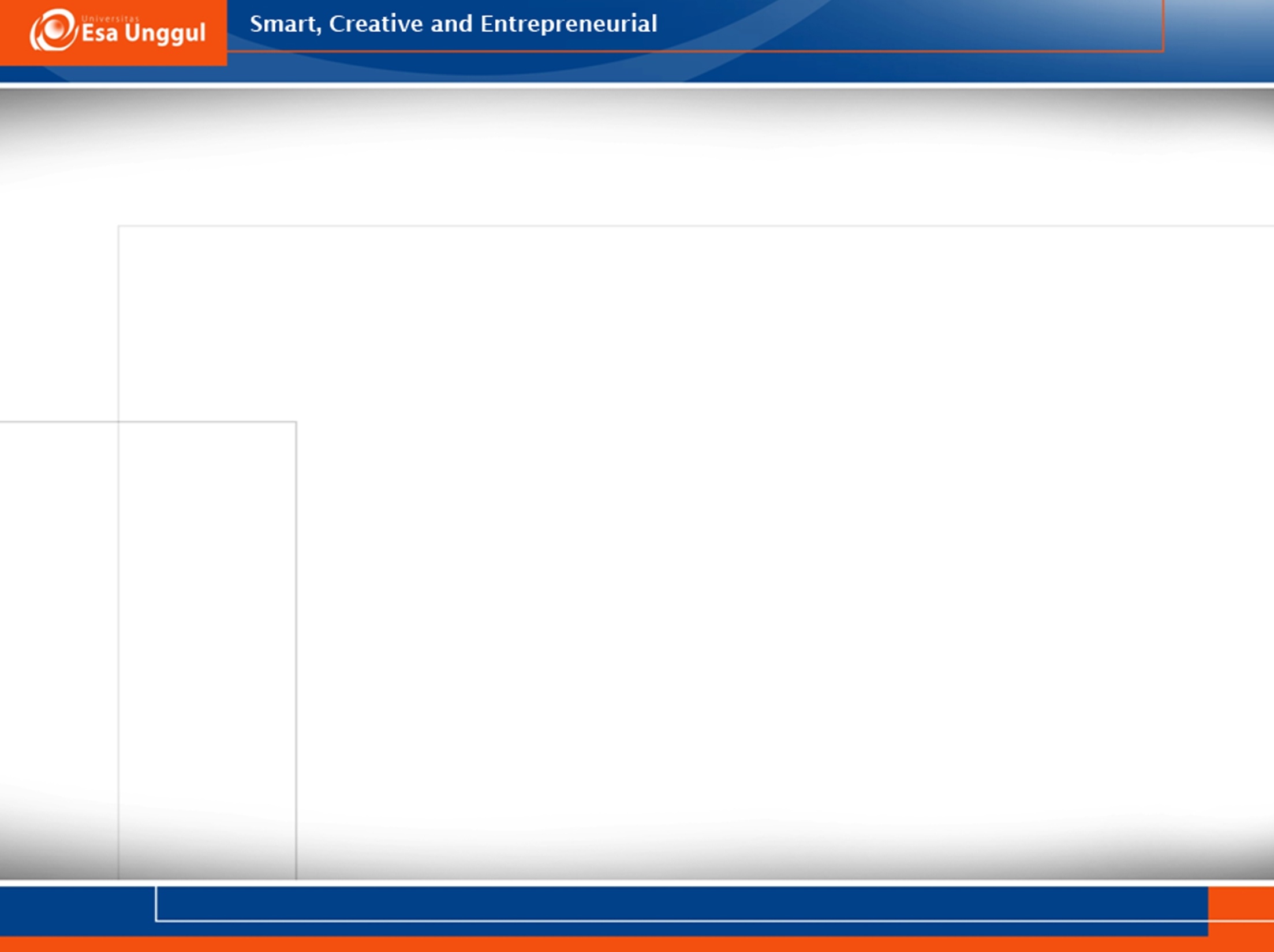 Keluaran Sistem (Output System)
Hasilkan dari energy yang diolah dan klasifikasikan menjadi keluaran yang berguna dan berupa sisa pembuangan. 

Keluaran dapat menjadi masukan untuk subsistem yang lainnya atau kepada sistem 
	contoh:
		Pada sistem komputer, output yang dihasilkan berupa 
		informasi yang dibutuhkan, sebagai keluaran yang tidak 		dibutuhkan adalah panas yang dihasilkan.
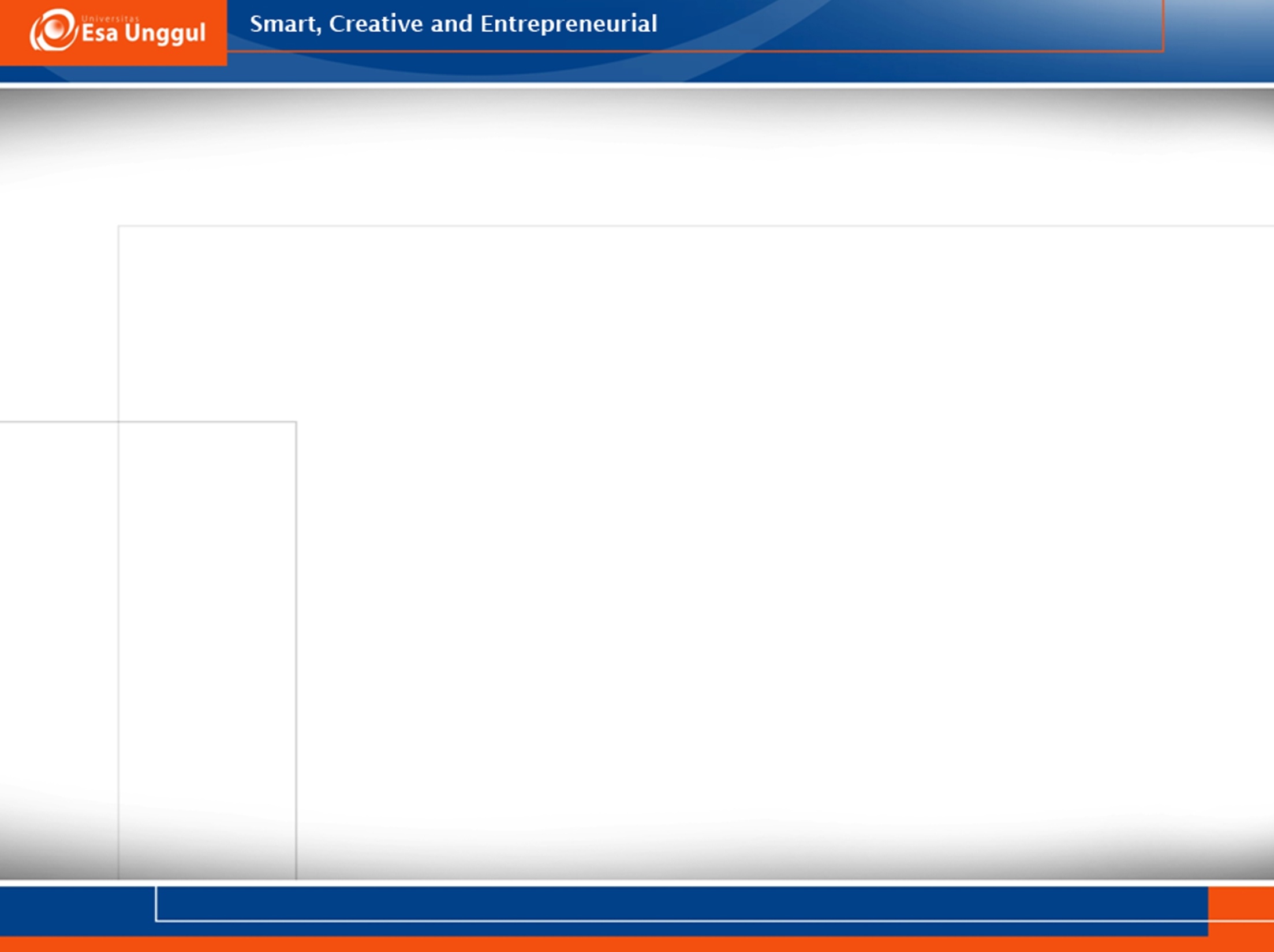 Pengolah Sistem (Process System)
Mengubah input menjadi output
	contoh:
		sistem produksi akan mengolah masukan berupa bahan 
		baku dan barang-barang lainnya menjadi barang jadi
Sasaran dan Tujuan Sistem (Objective and Ggoal System)
Suatu sistem dikatakan berhasil jika mengenai sasaran atau tujuannya
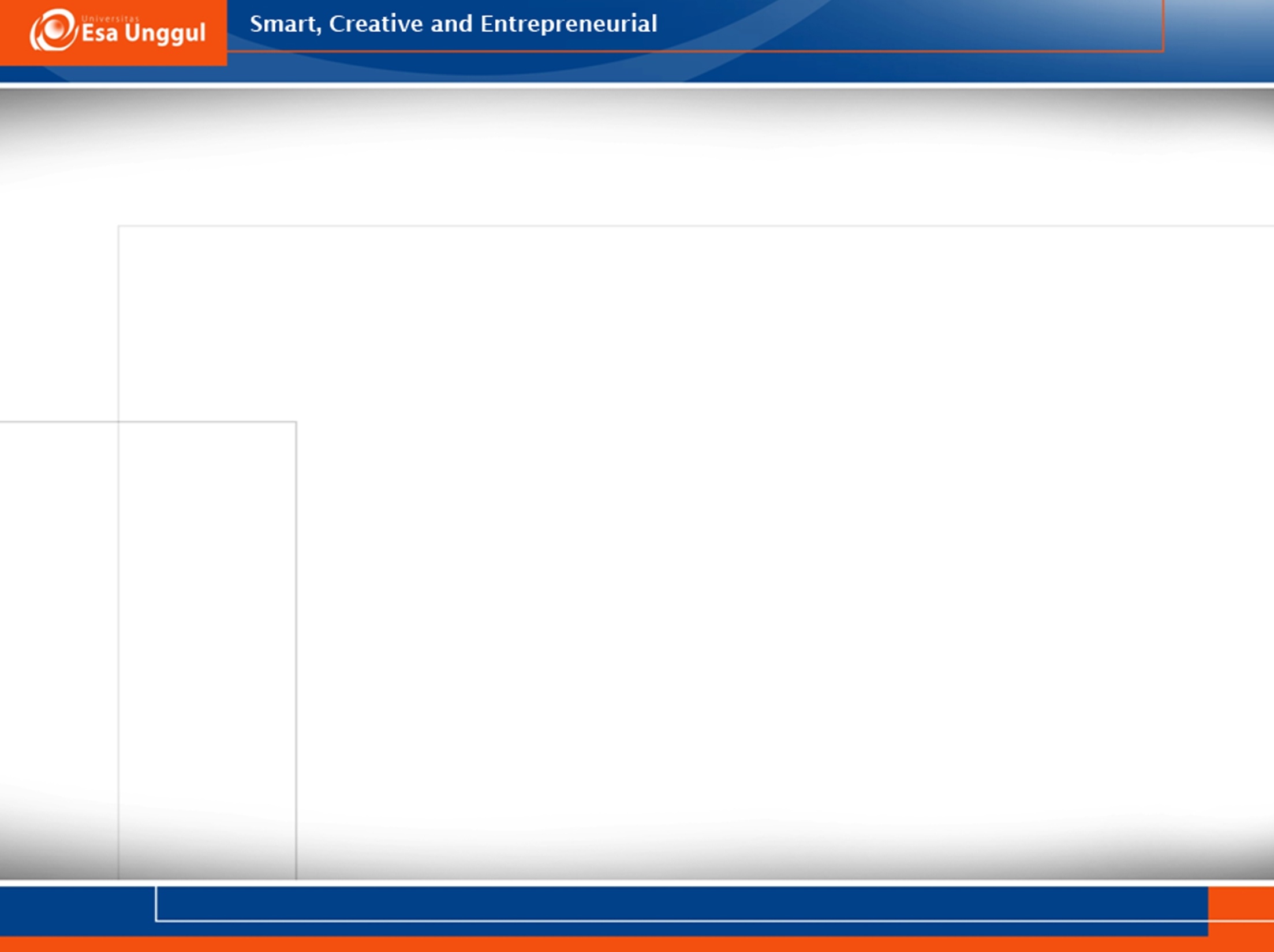 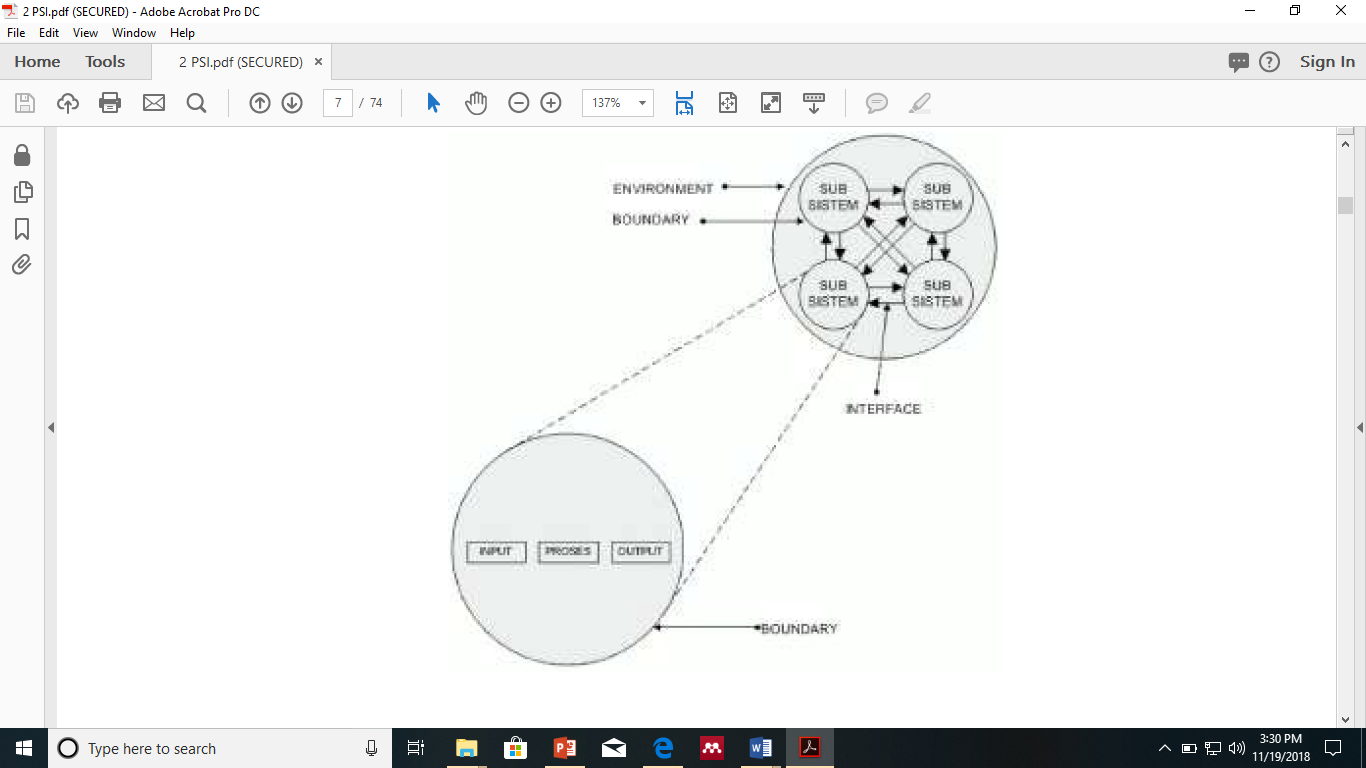 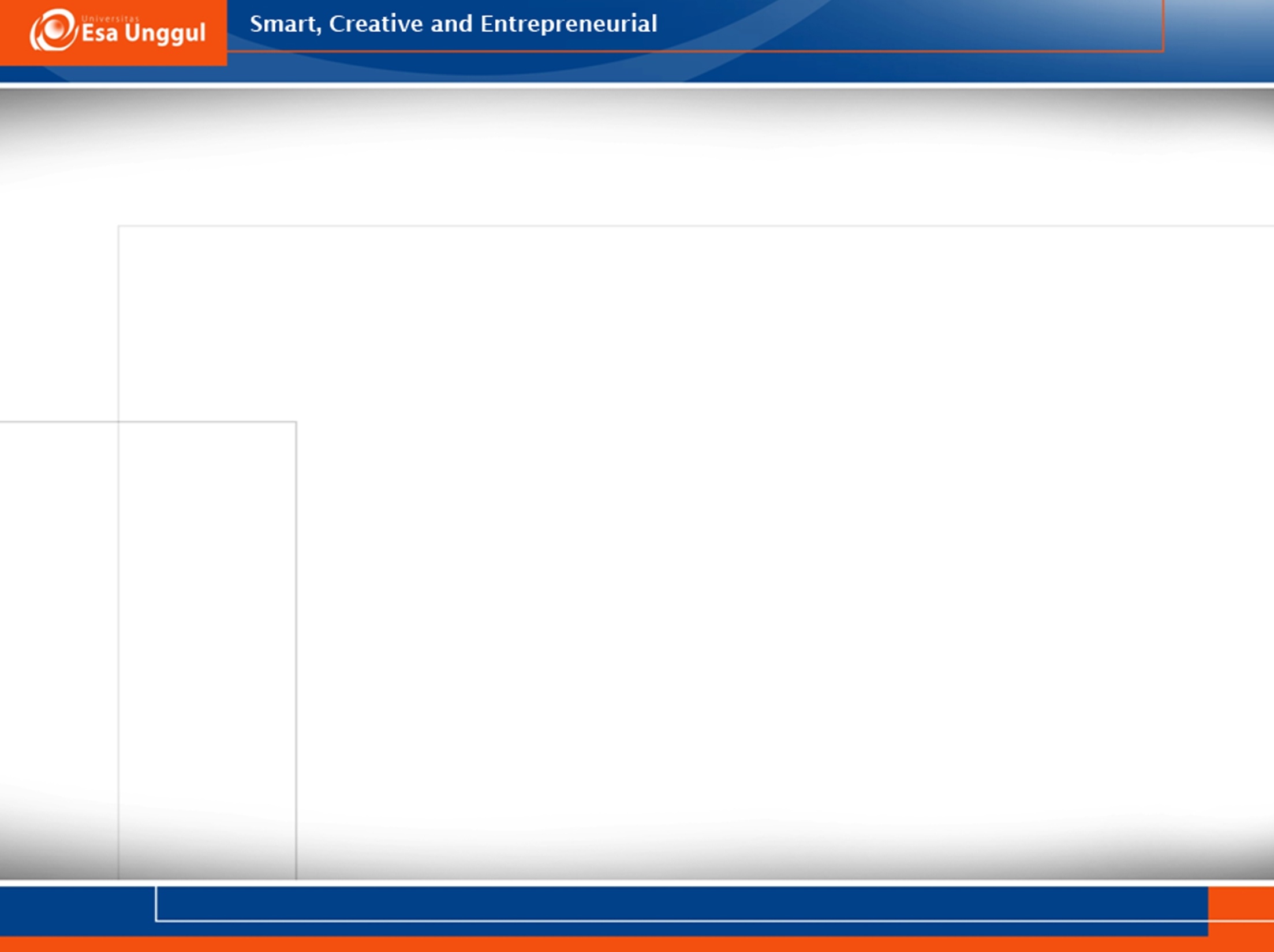 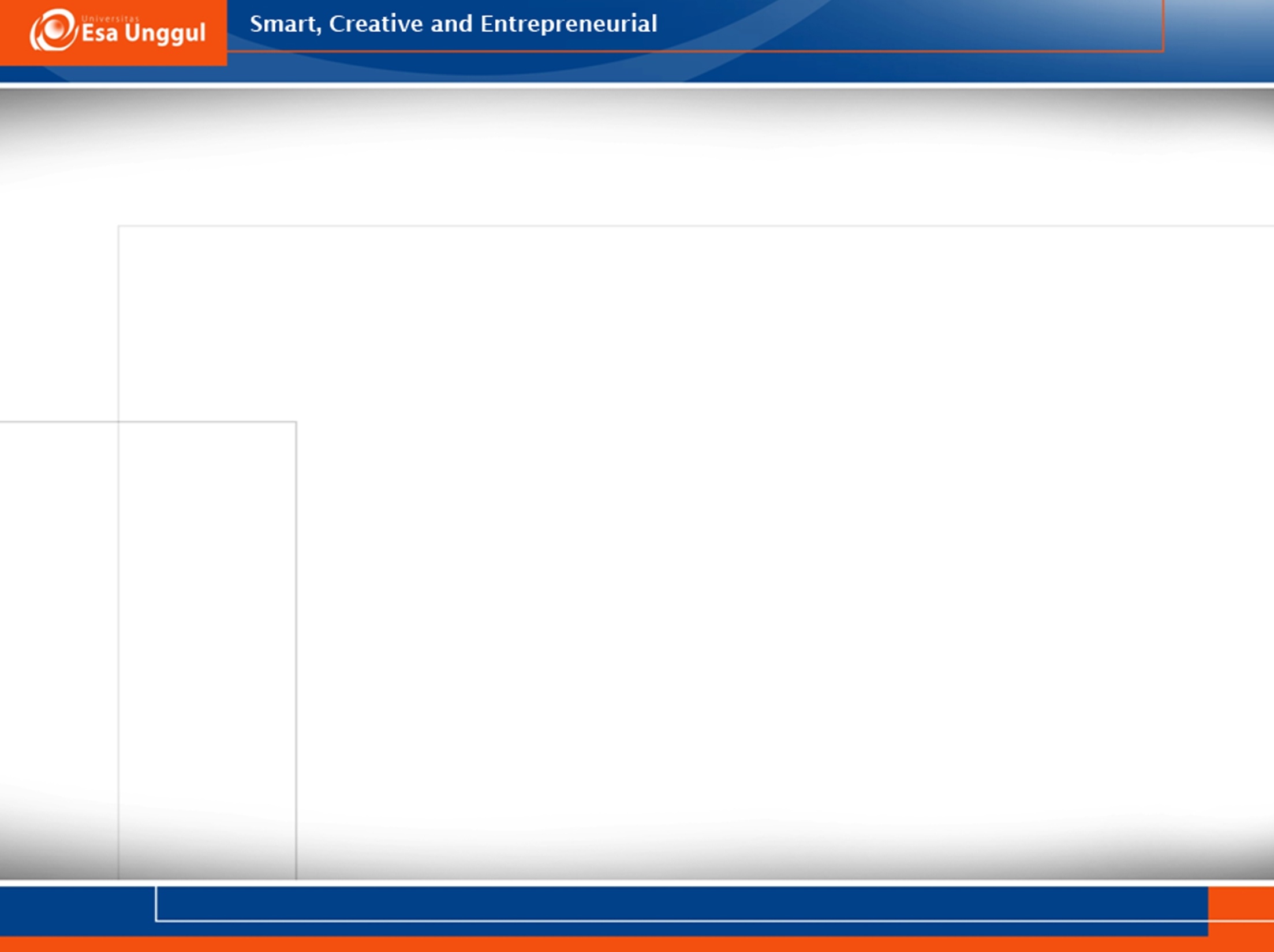 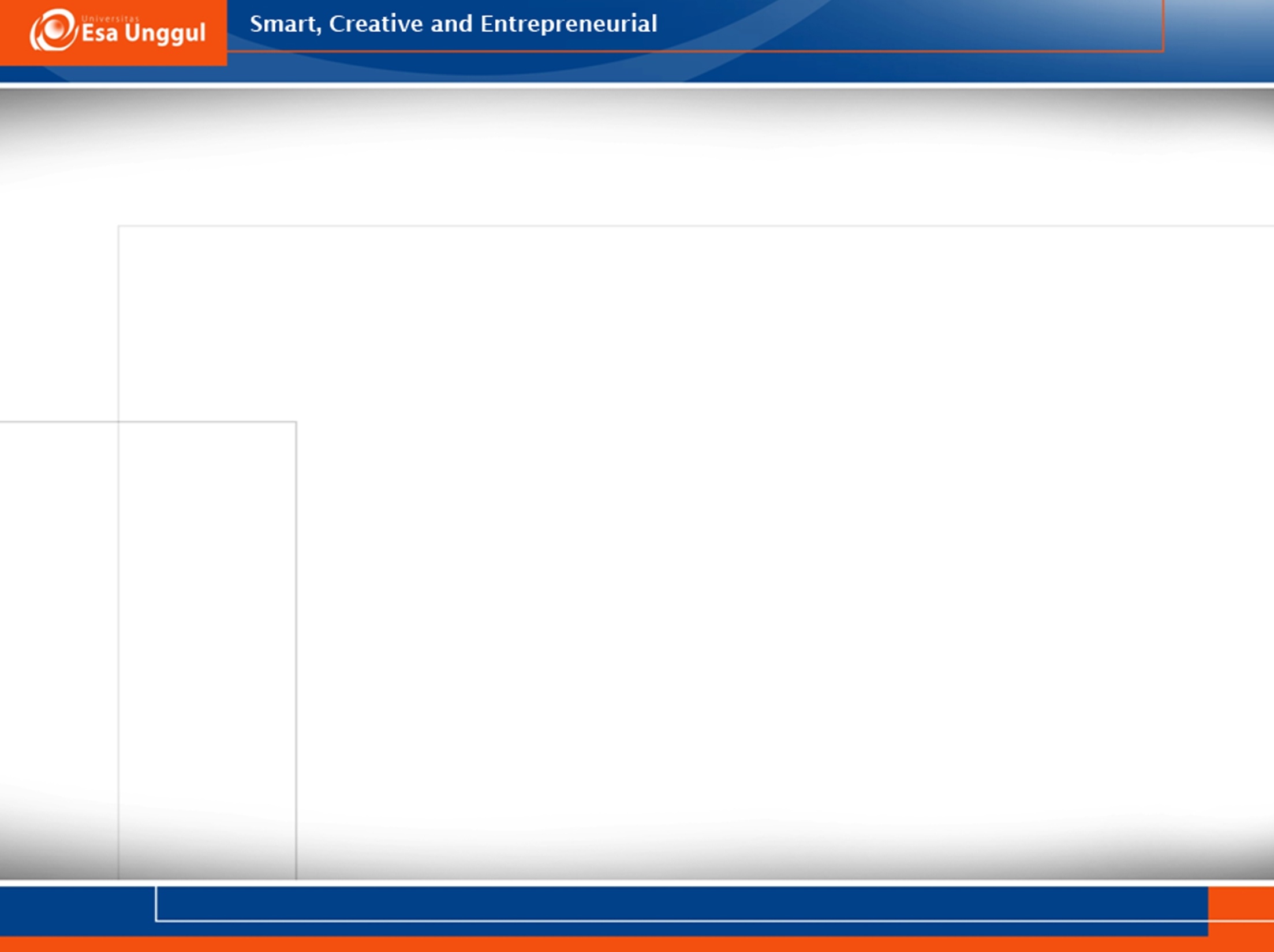